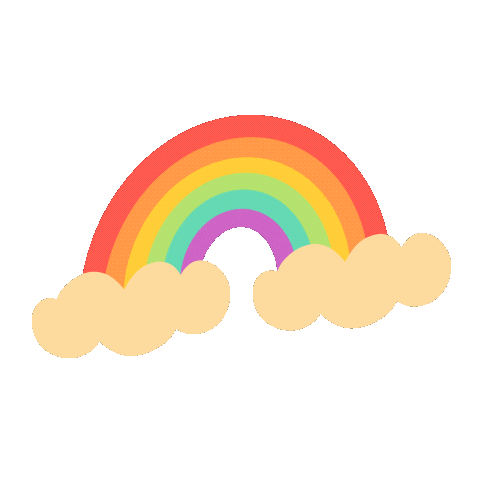 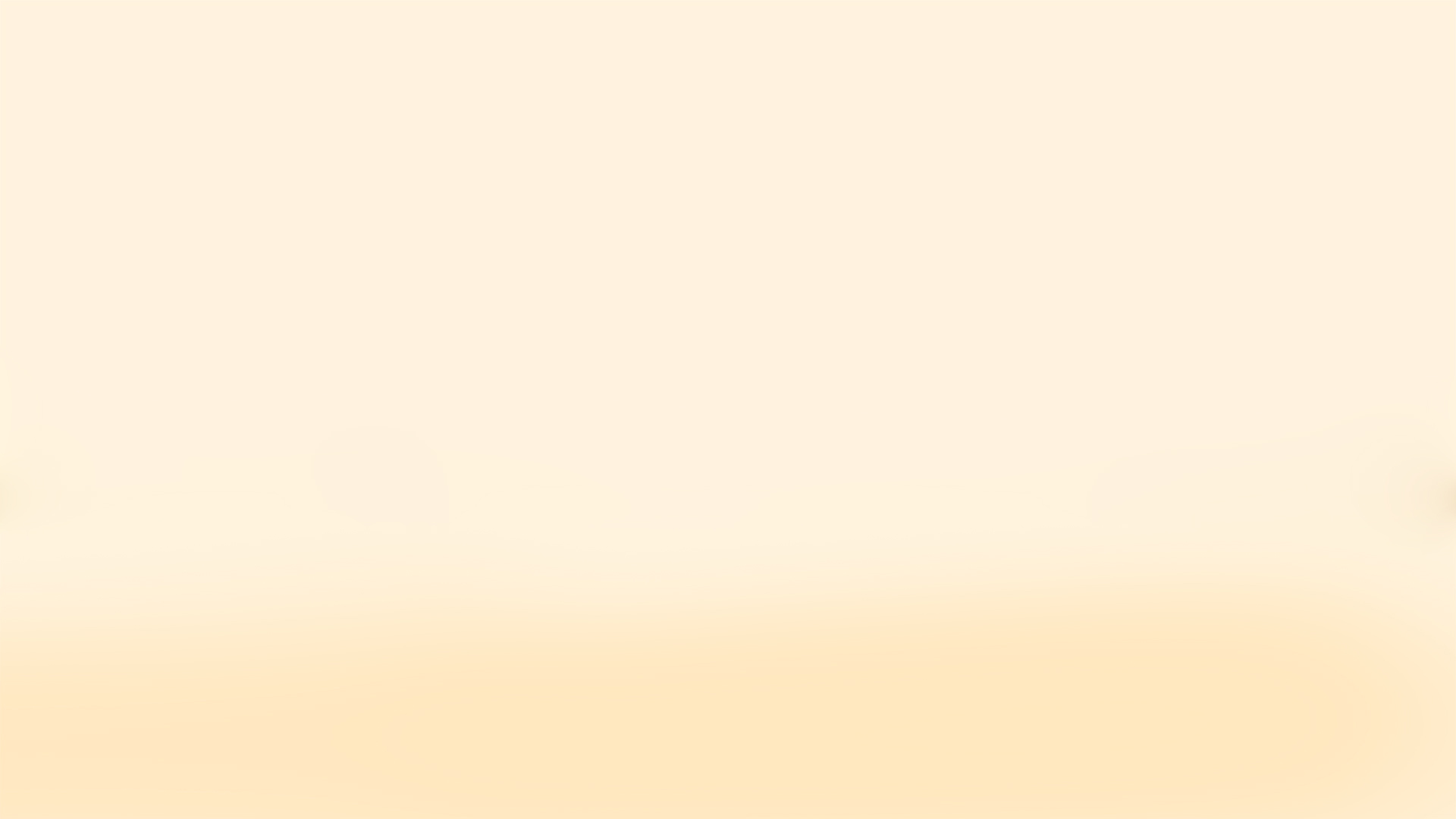 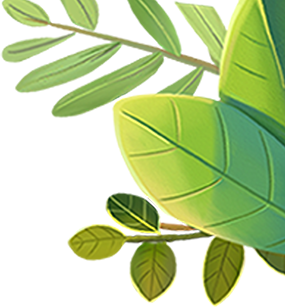 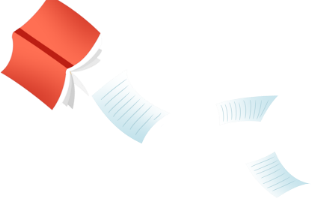 TRƯỜNG TỂU HỌC SÀI ĐỒNG
Tiếng Việt lớp 3 - Tuần 11- Tiết 77
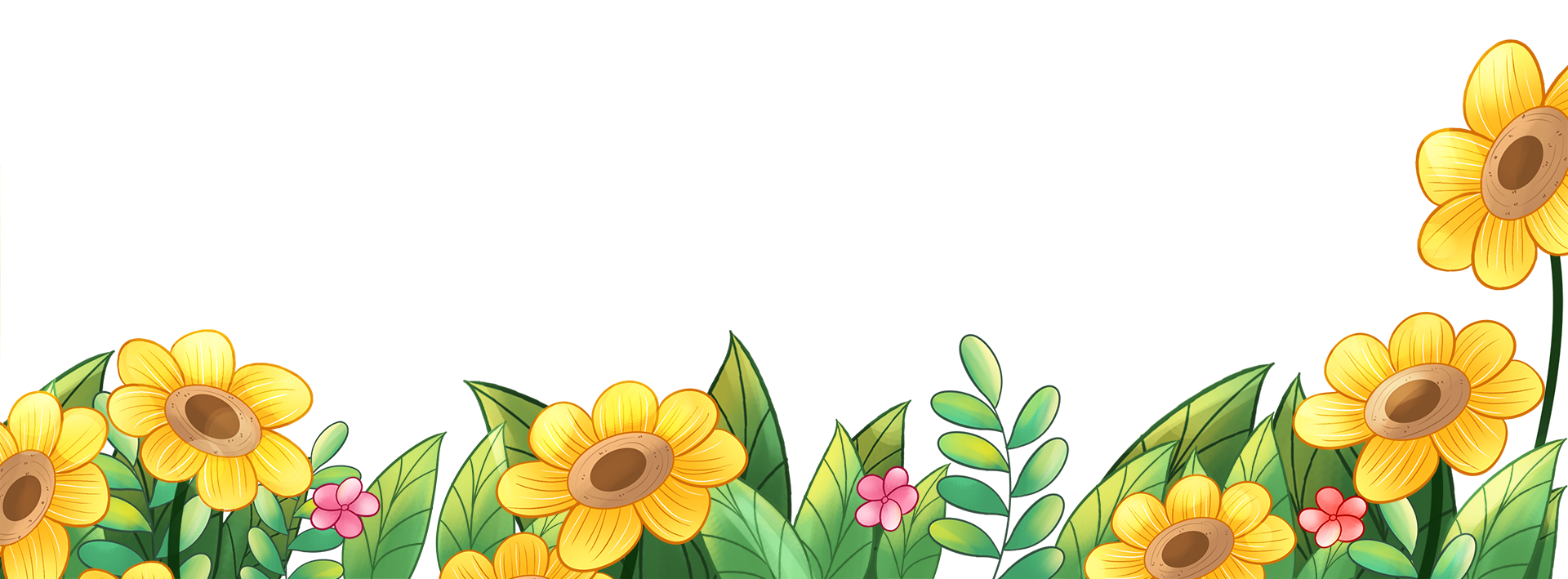 Luyện tập: Viết đoạn văn tả ngôi nhà của mình
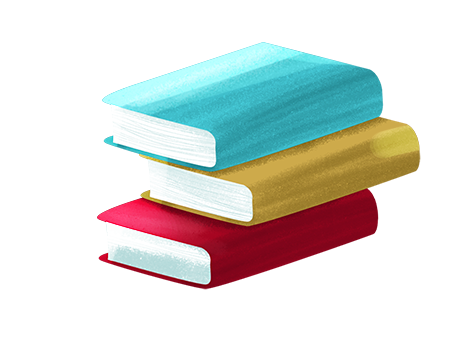 Giáo viên: Nguyễn Thị Thúy
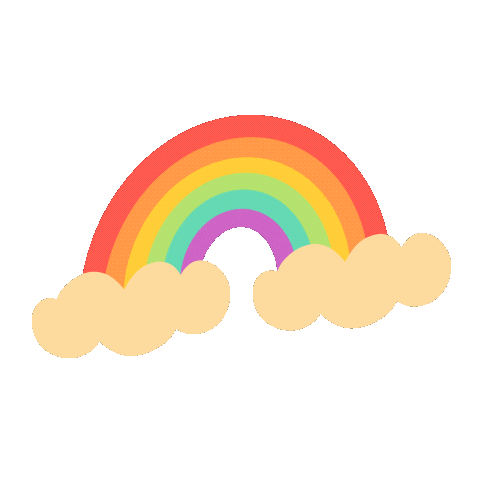 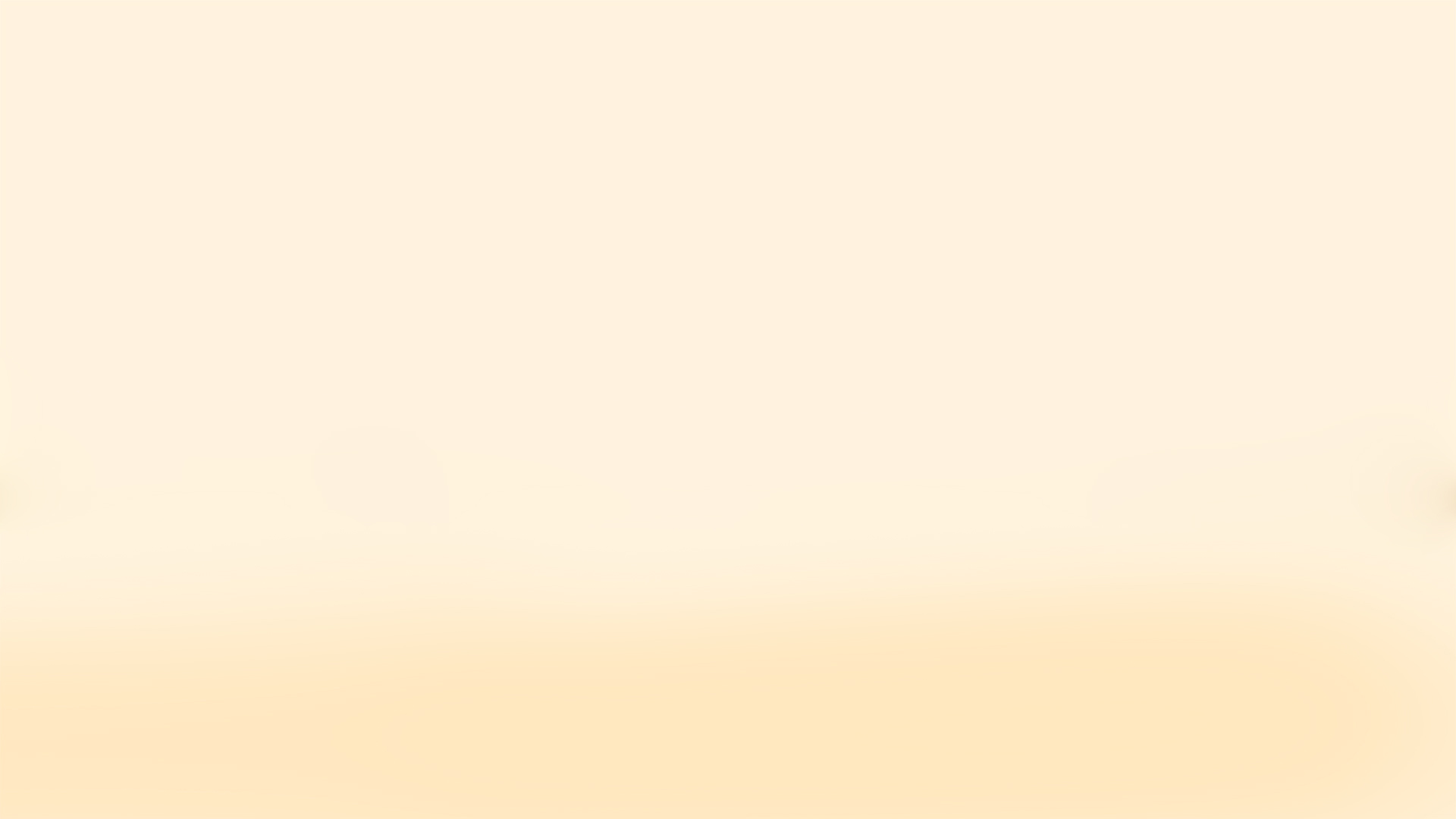 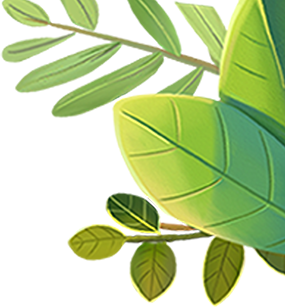 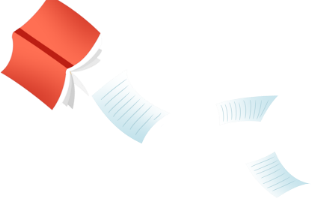 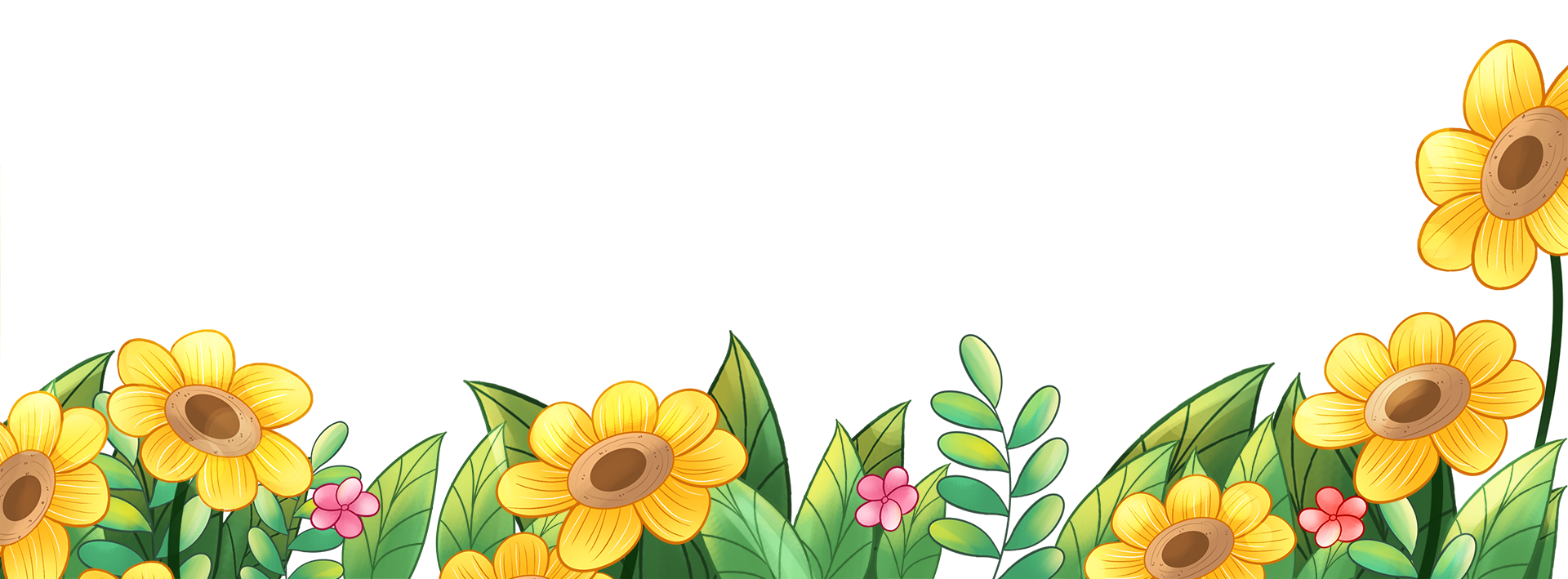 Khởi động
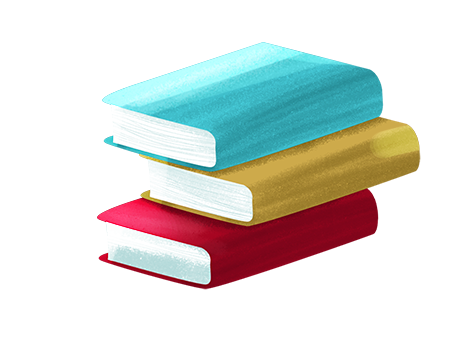 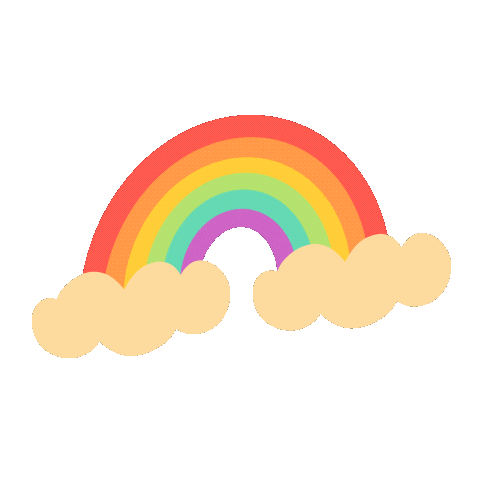 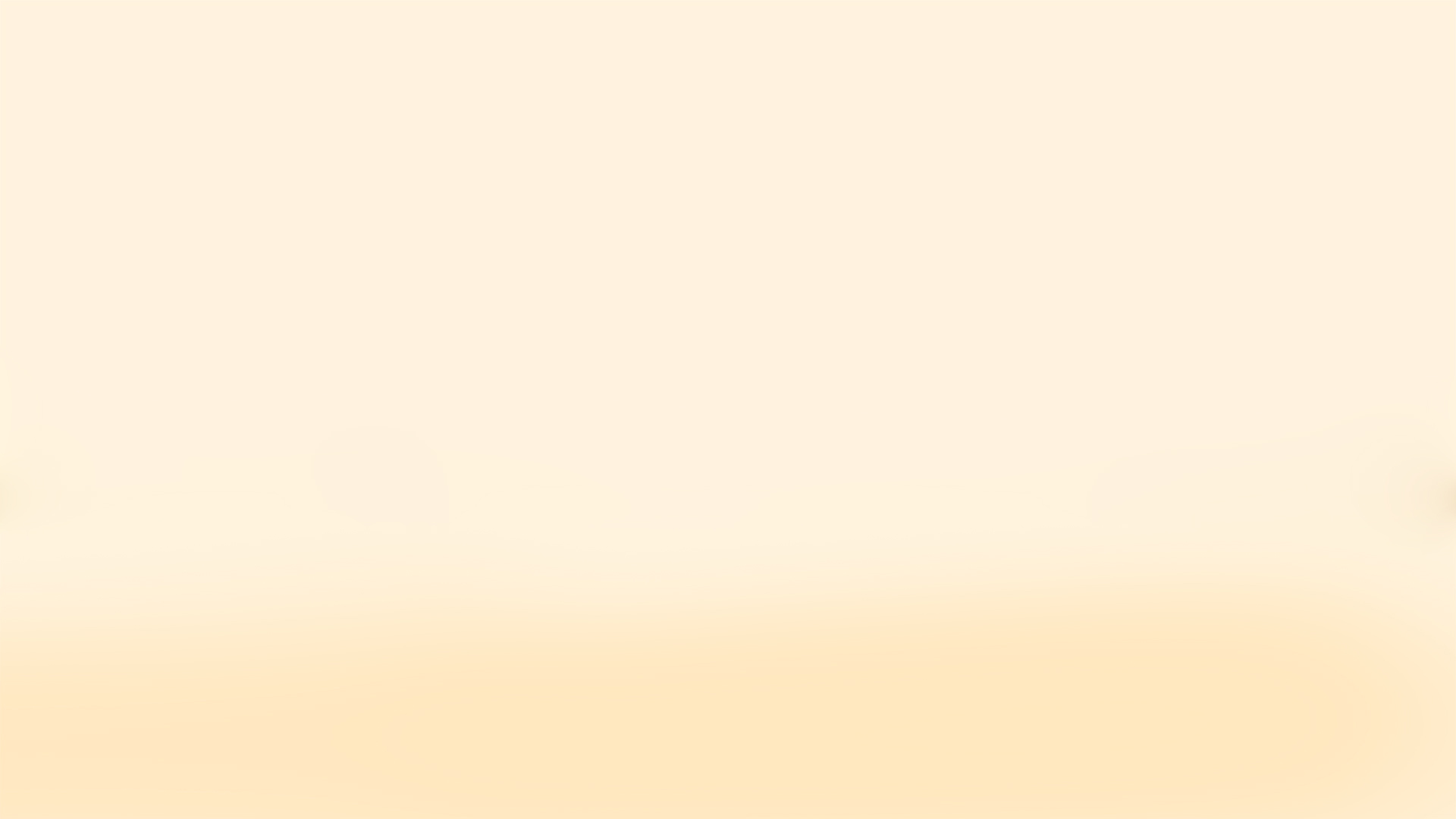 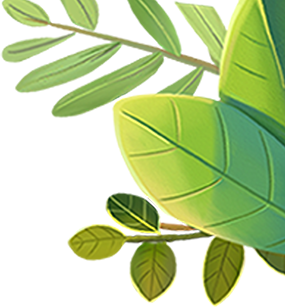 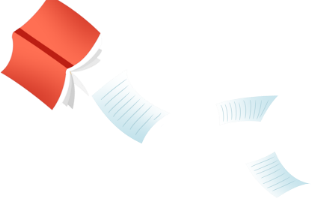 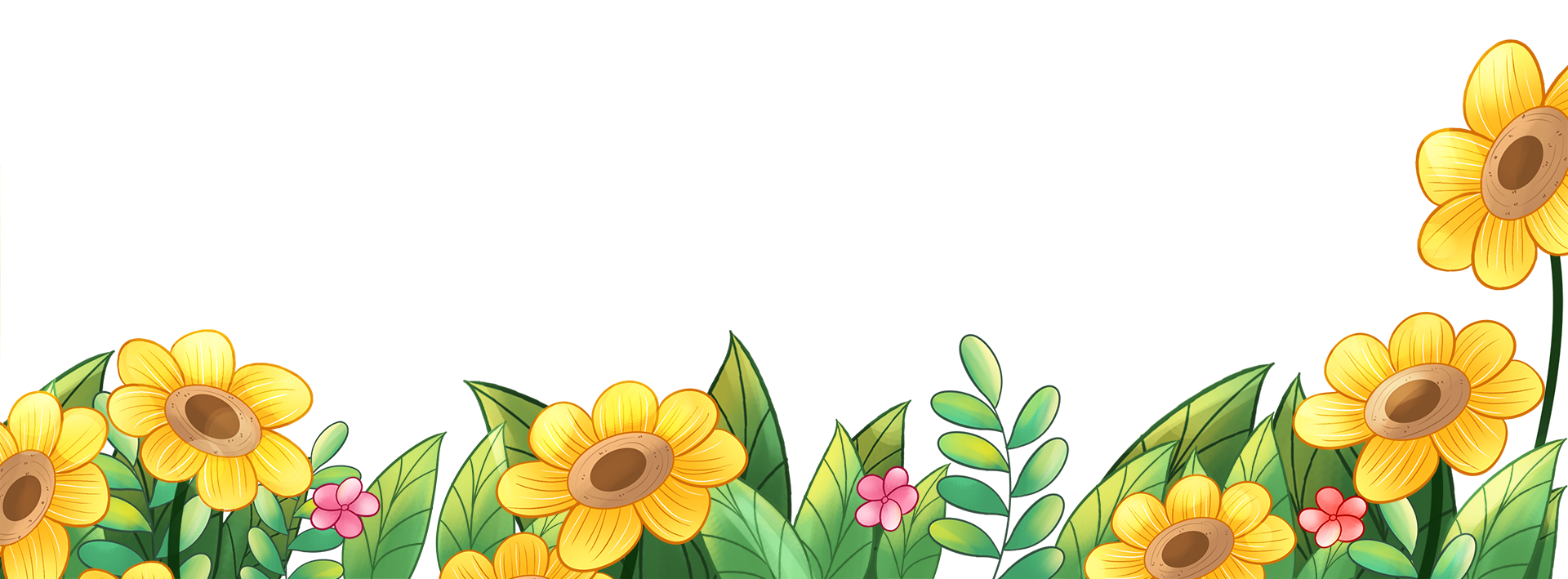 Luyện tập
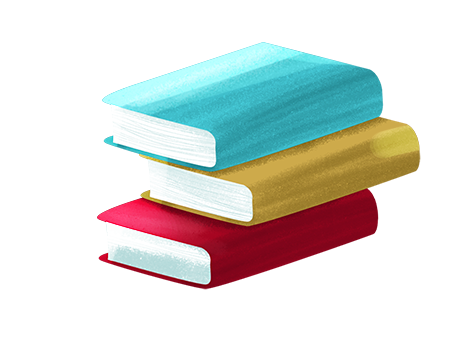 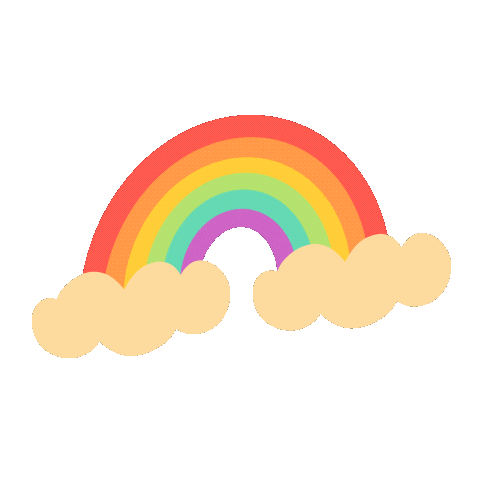 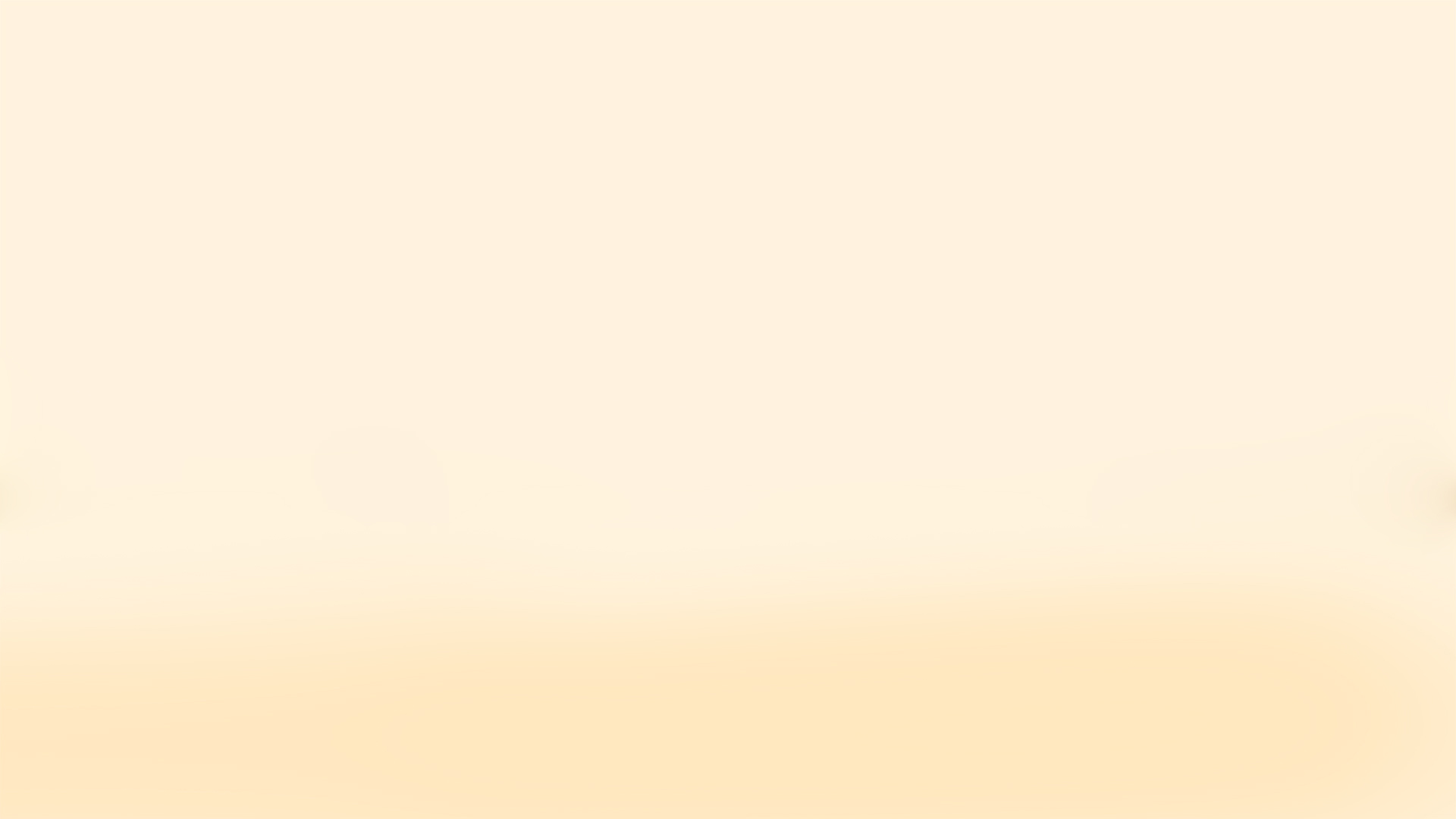 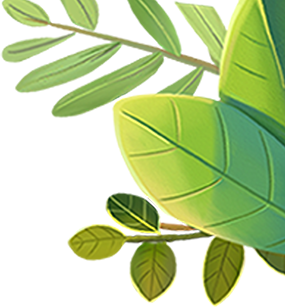 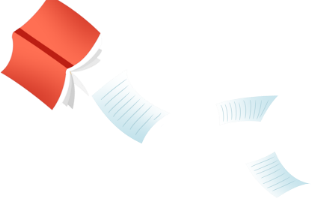 Yêu cầu cần đạt:
- Viết được đoạn văn tả ngôi nhà của gia đình.
- HS biết quan sát, lựa chọn từ ngữ viết đoạn văn tả nhà mình.
- Cảm nhận được tình cảm gắn bó và sự sẻ chia giữa các thành viên trong gia đình, trong cuộc sống hàng ngày.
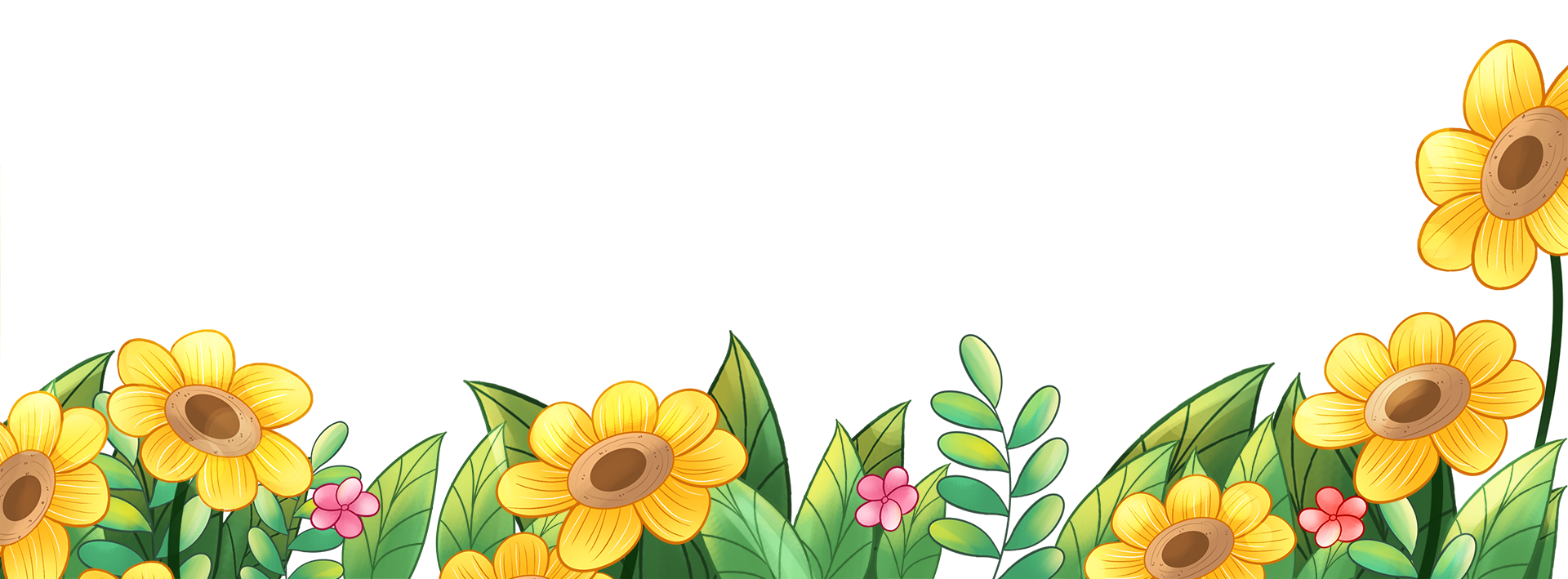 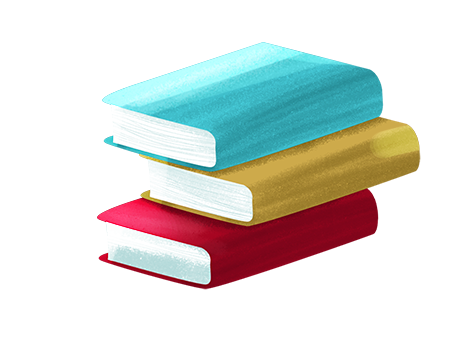 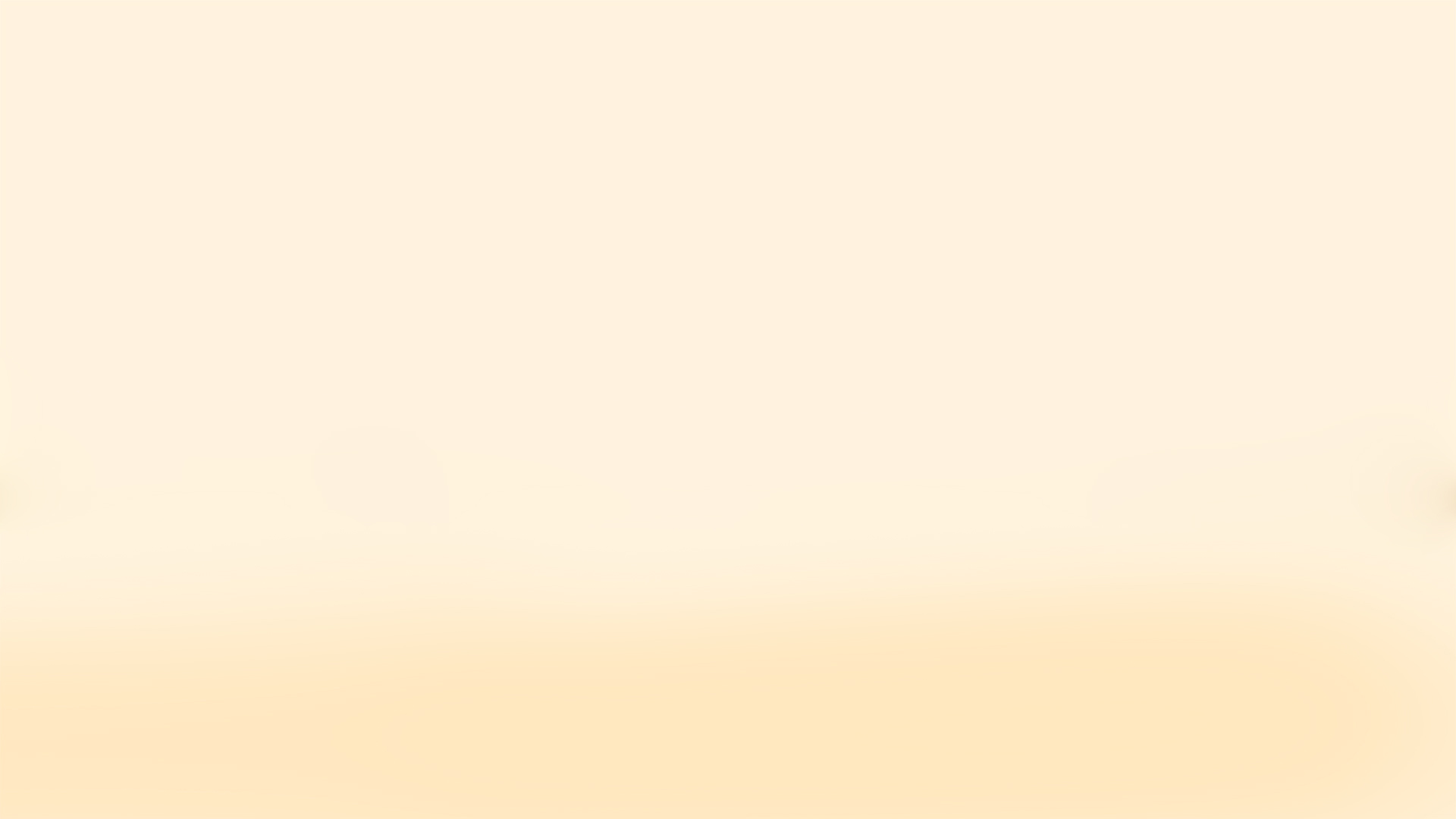 1. Quan sát tranh, nêu đặc điểm của sự vật trong mỗi tranh
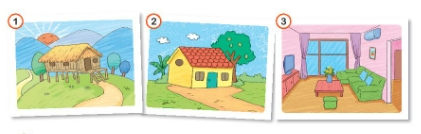 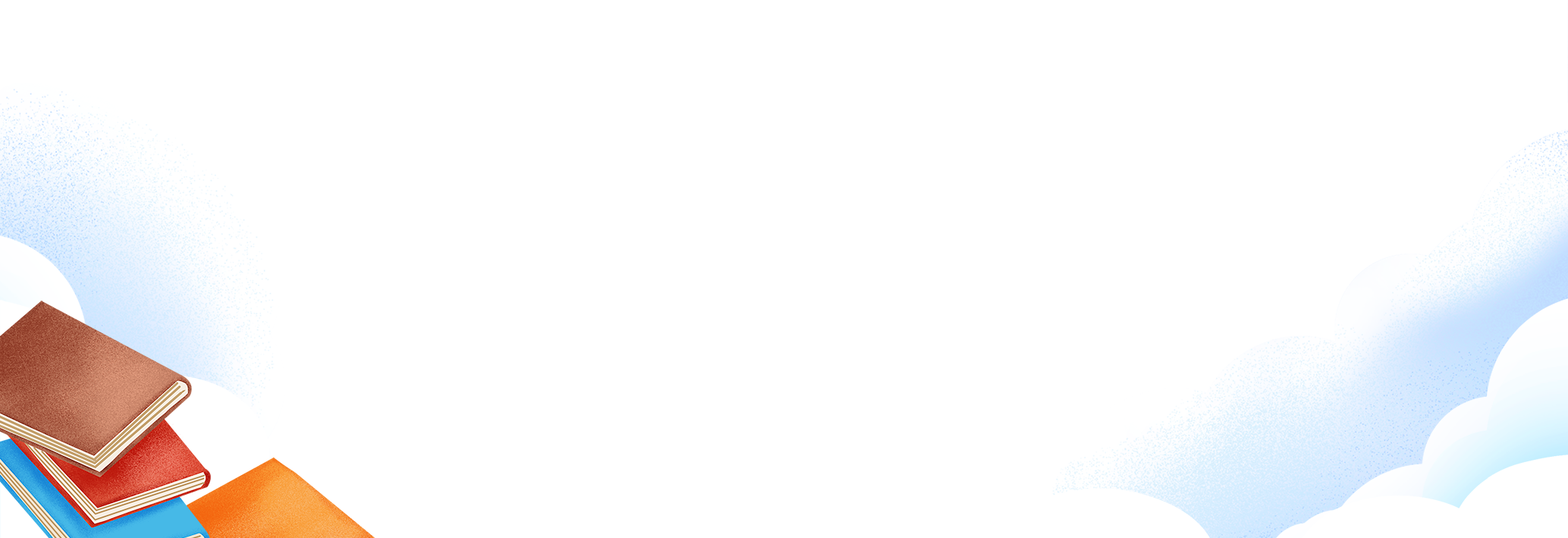 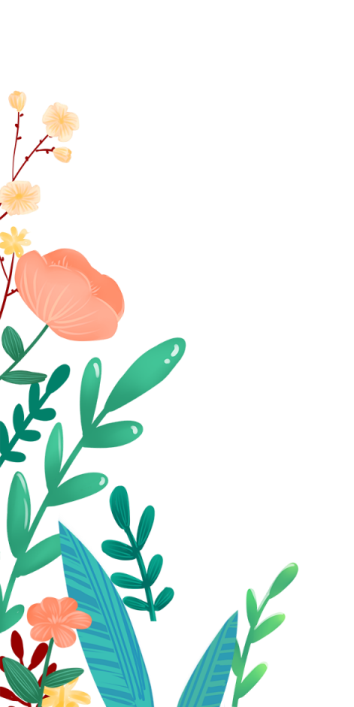 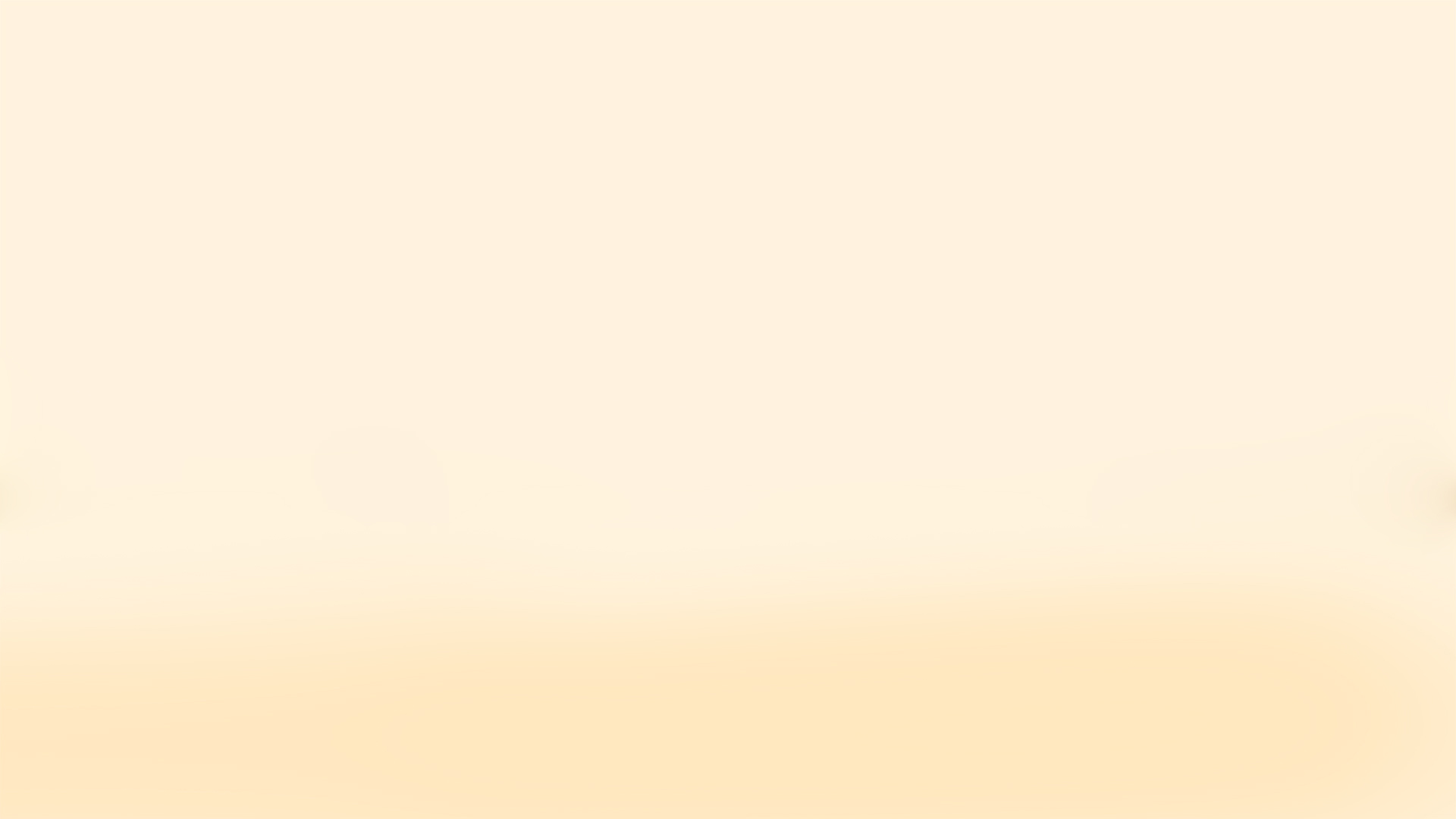 2. Viết đoạn văn tả ngôi nhà của em
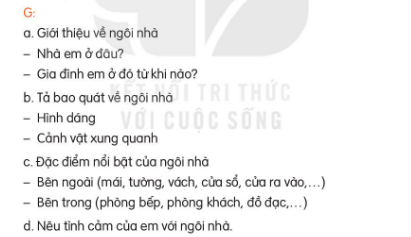 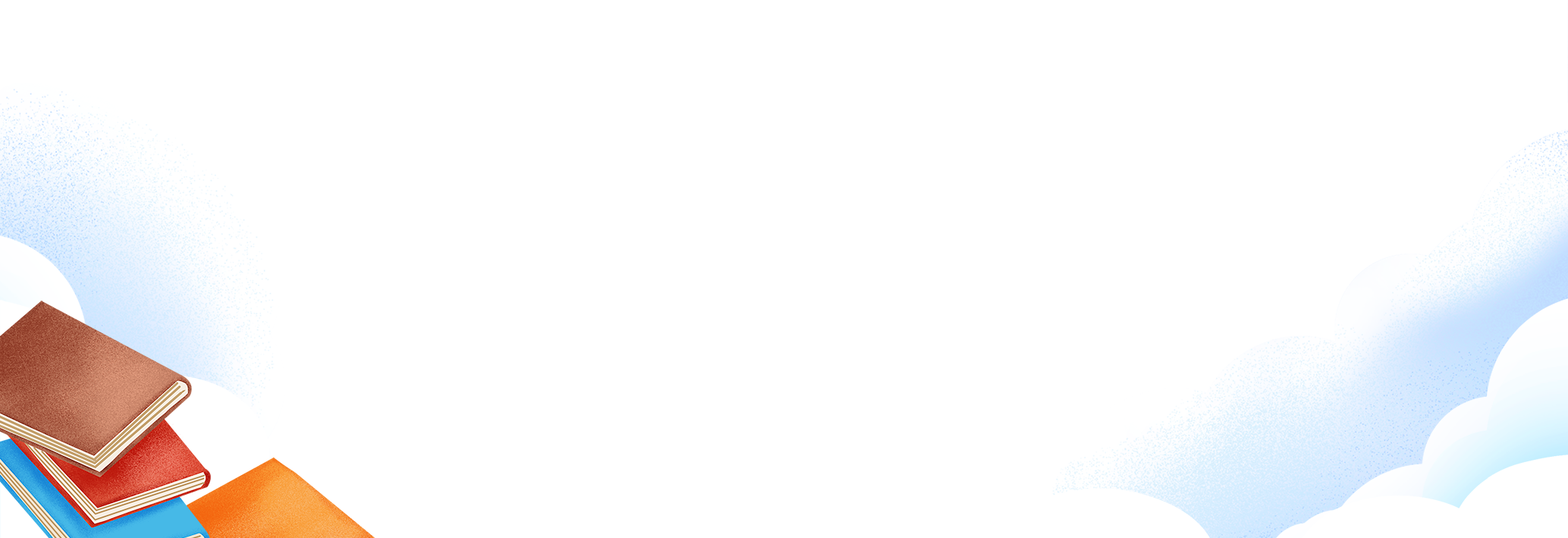 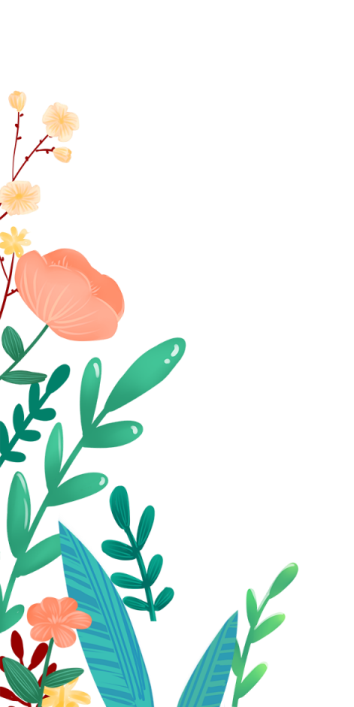 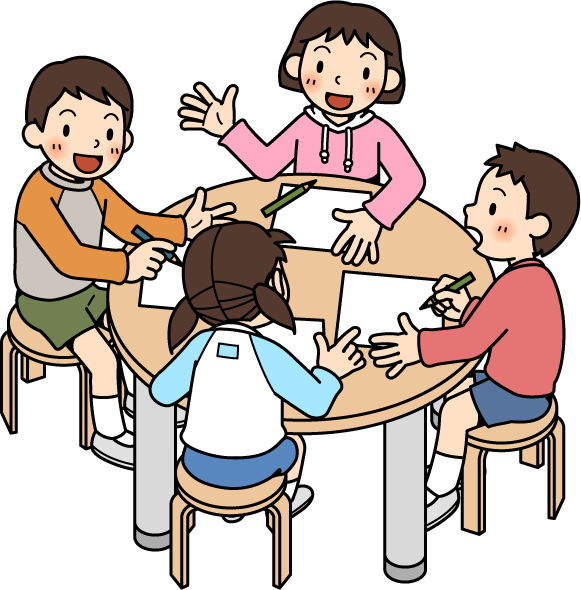 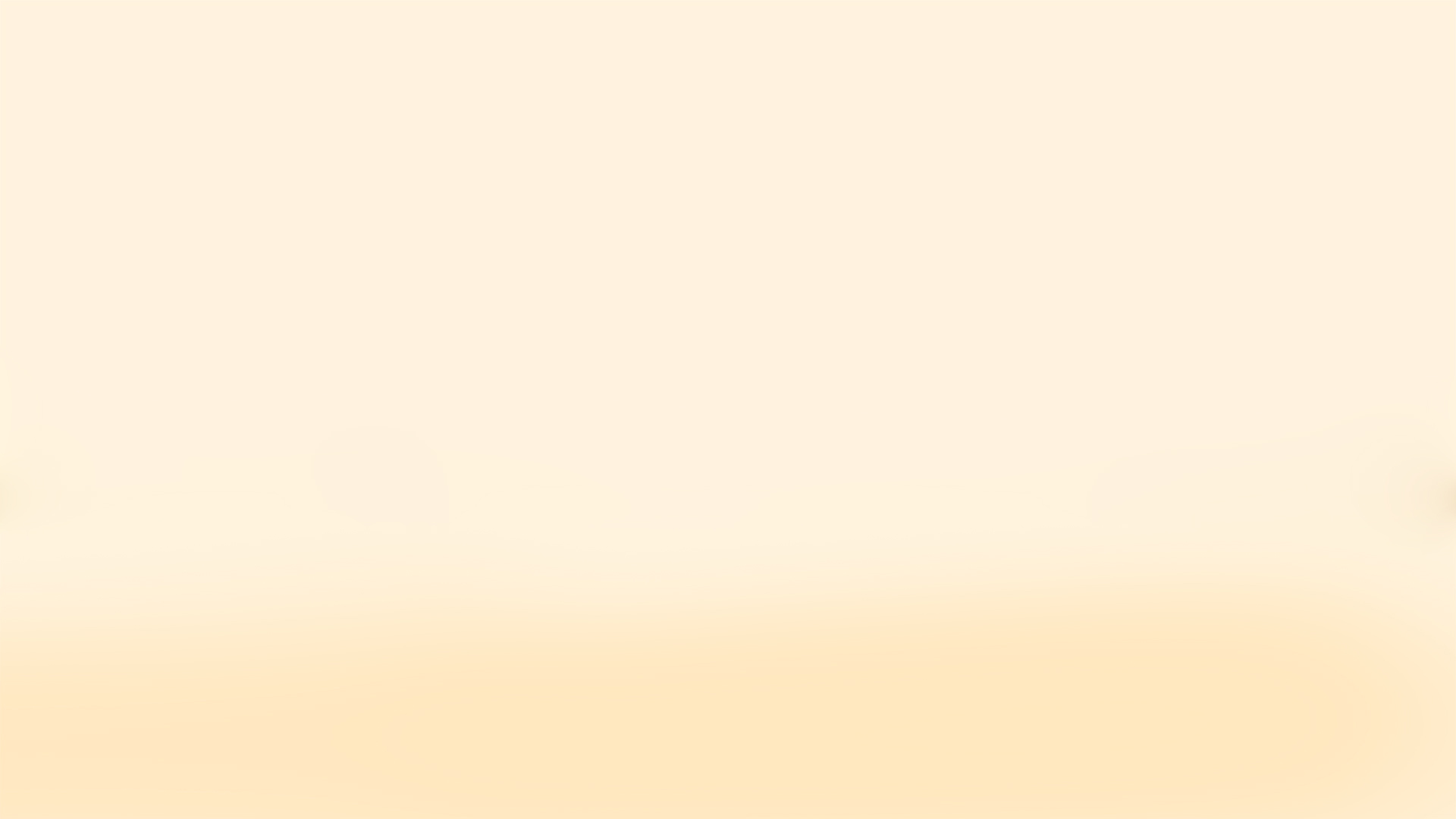 1. Quan sát tranh, nêu đặc điểm của sự vật trong mỗi tranh
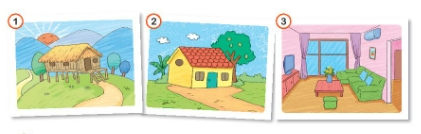 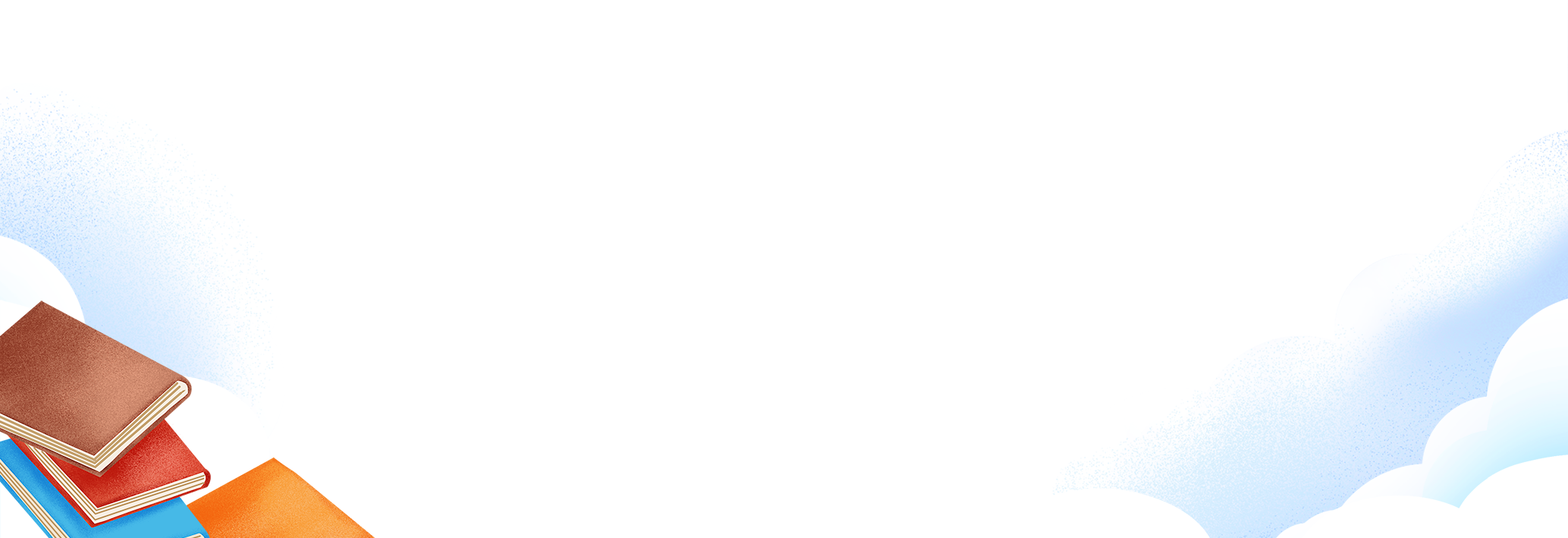 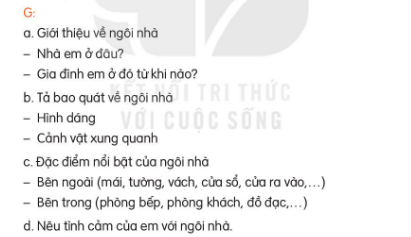 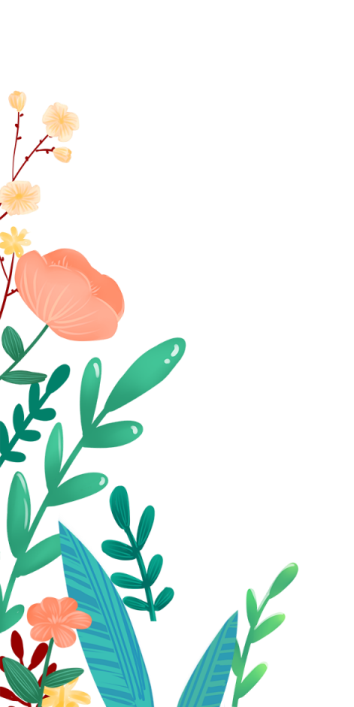 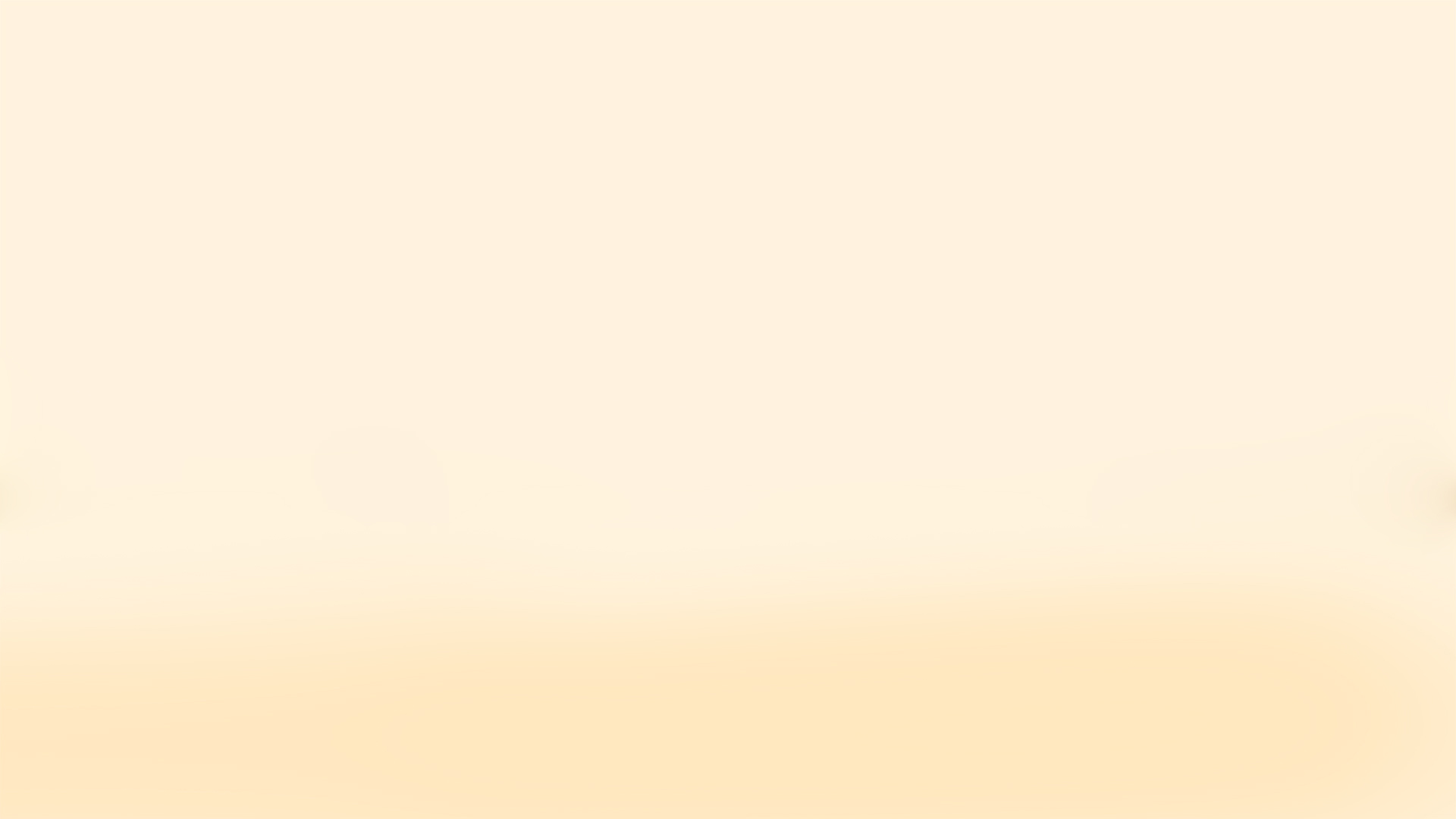 Bao quát
Giới thiệu ngôi nhà
SƠ ĐỒ TƯ DUY
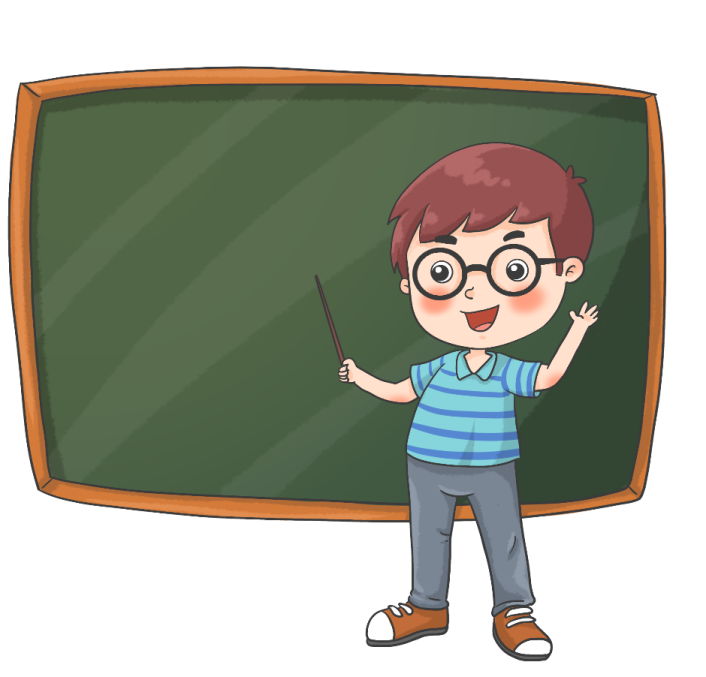 Hình dáng
Thời gian ở
Địa điểm
Tả ngôi nhà của em
Cảnh vật xung quanh
Cảm xúc của em
Bên ngoài
Đặc điểm
Bên trong
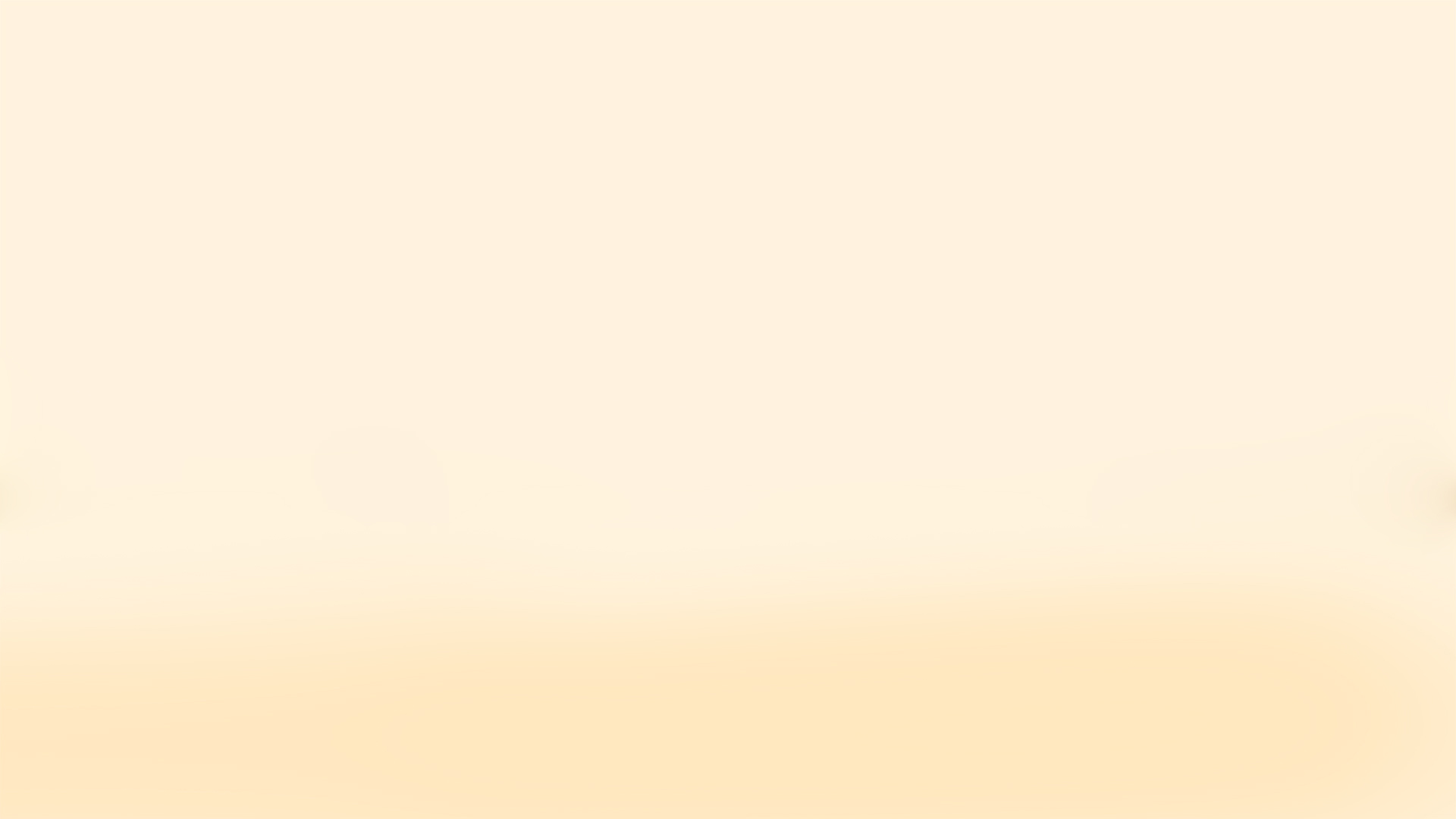 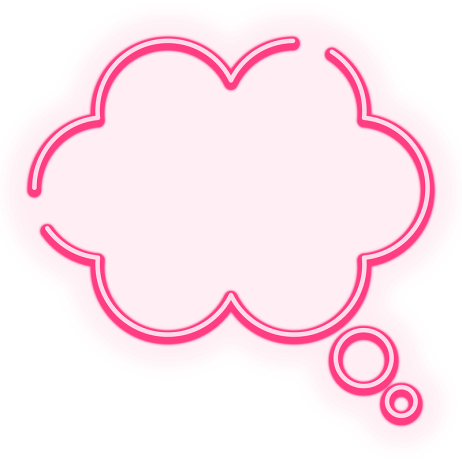 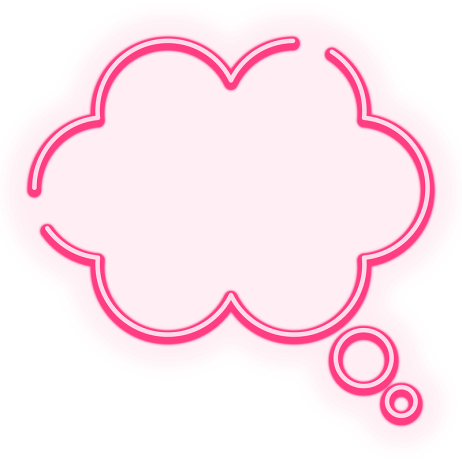 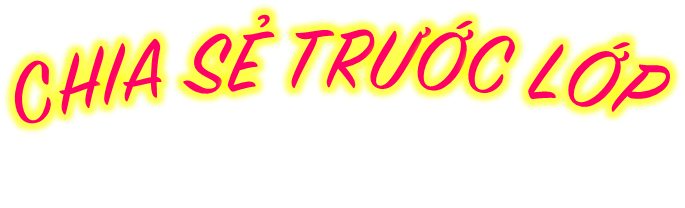 TRÌNH BÀY
NHẬN XÉT
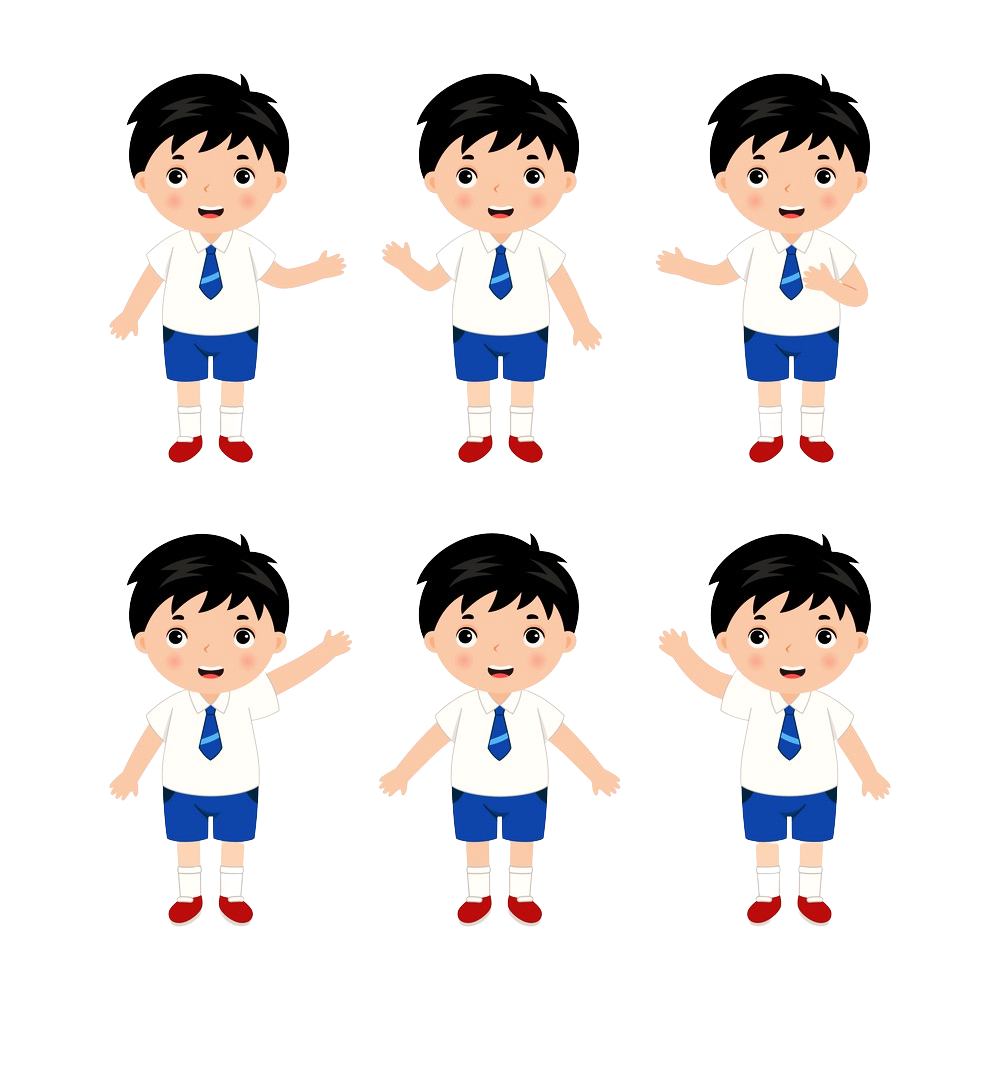 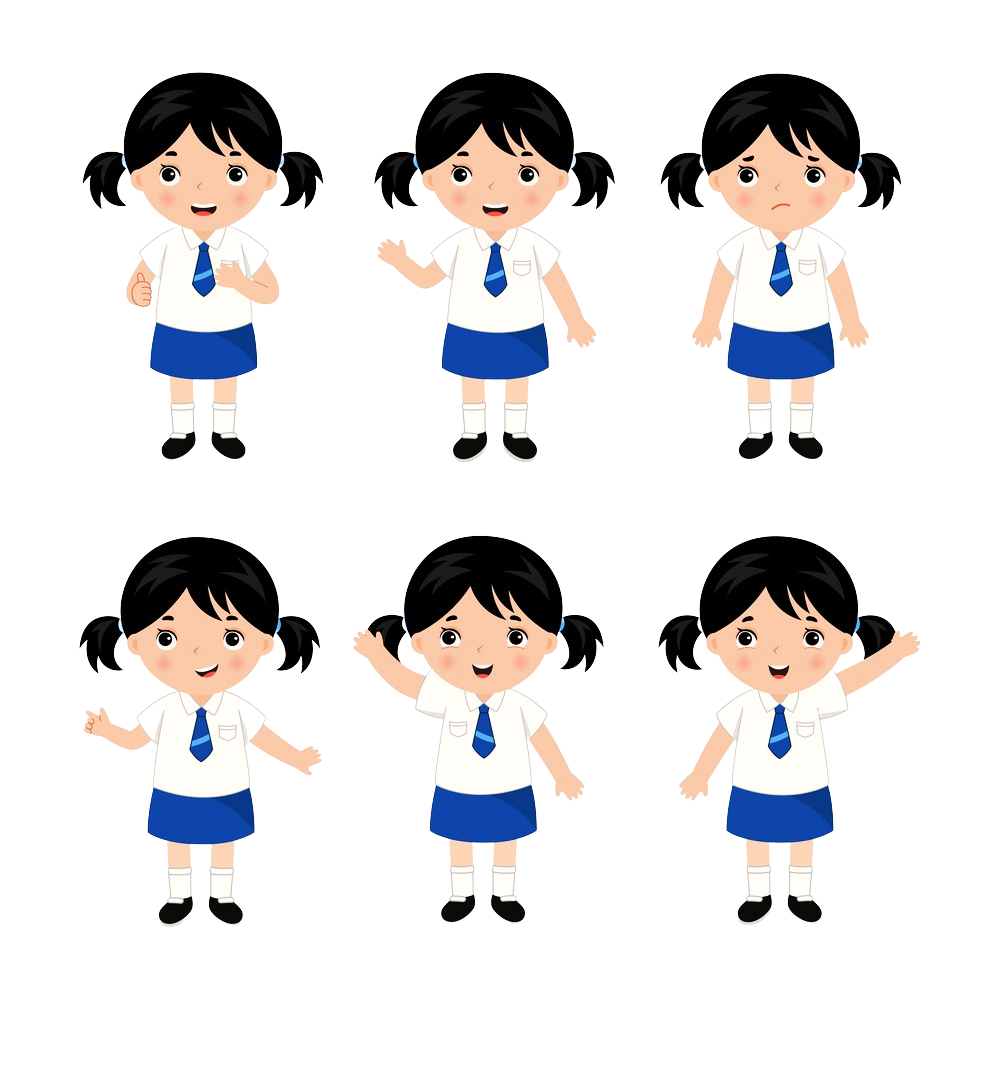 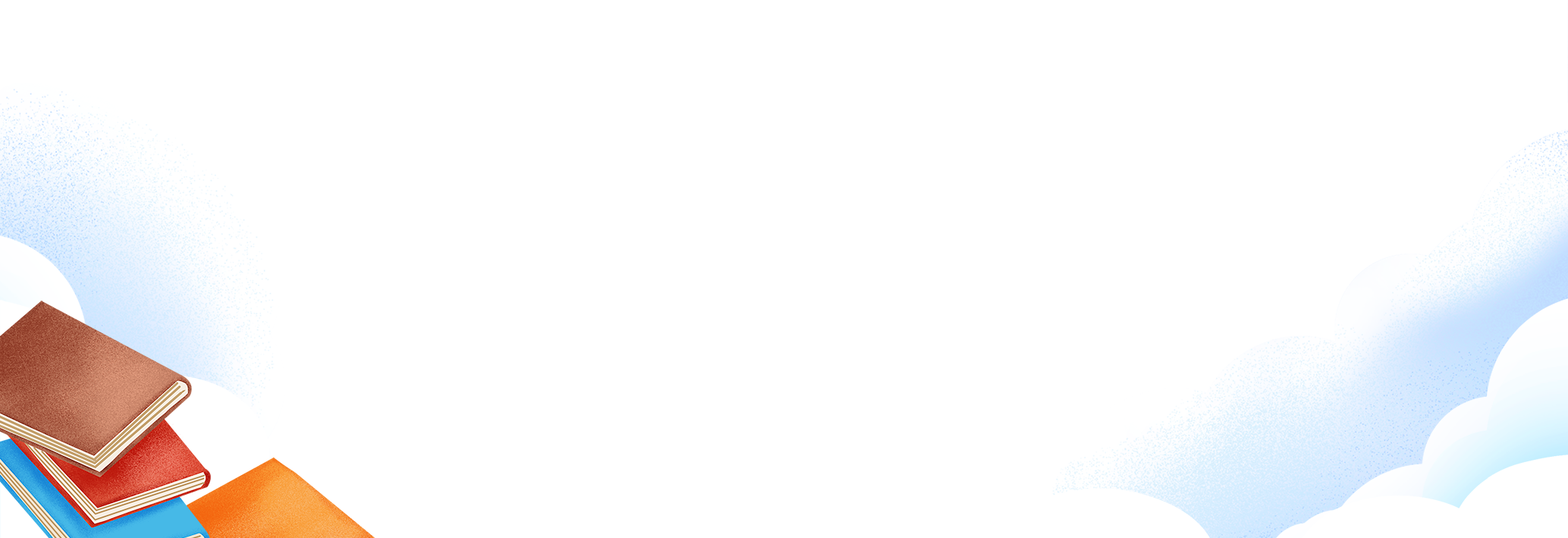 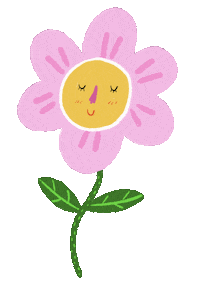 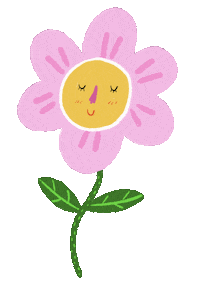 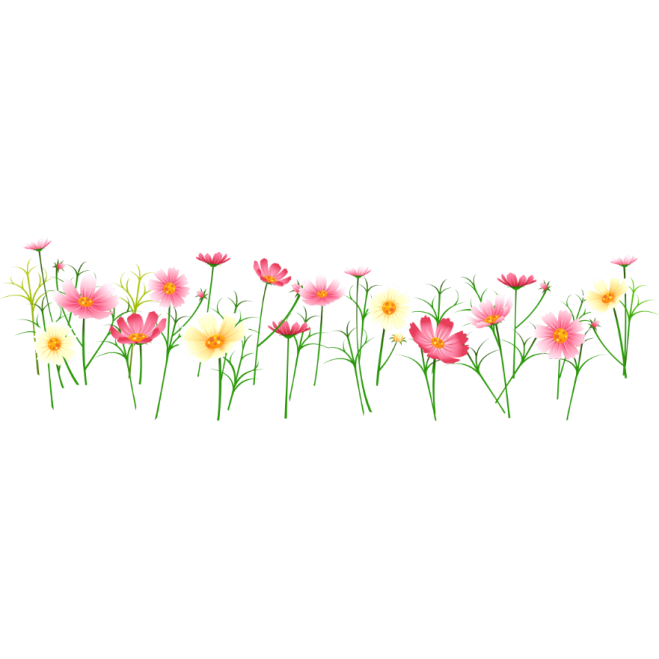 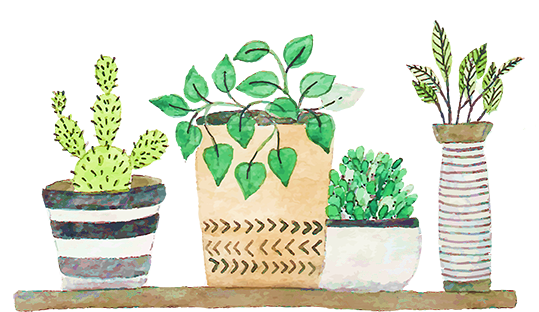 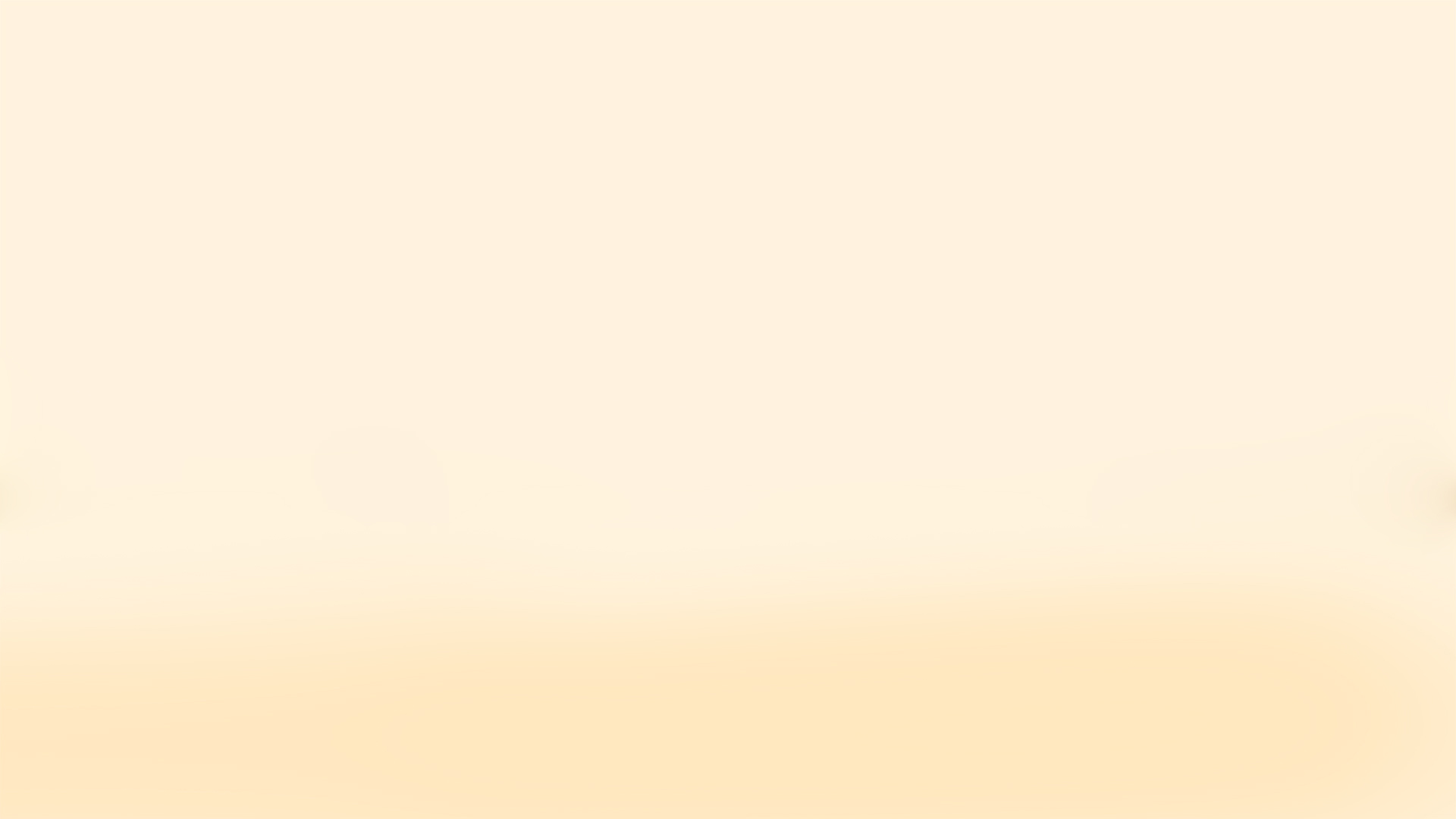 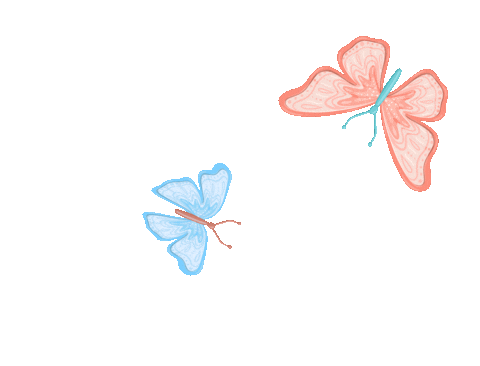 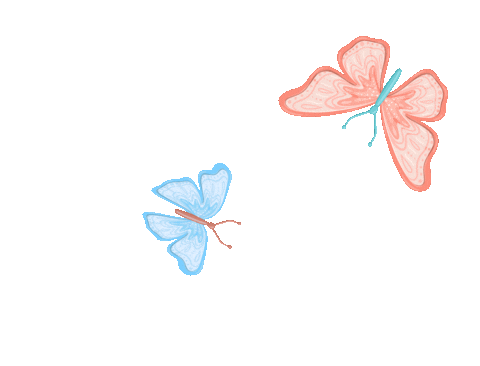 Trao đổi bài viết
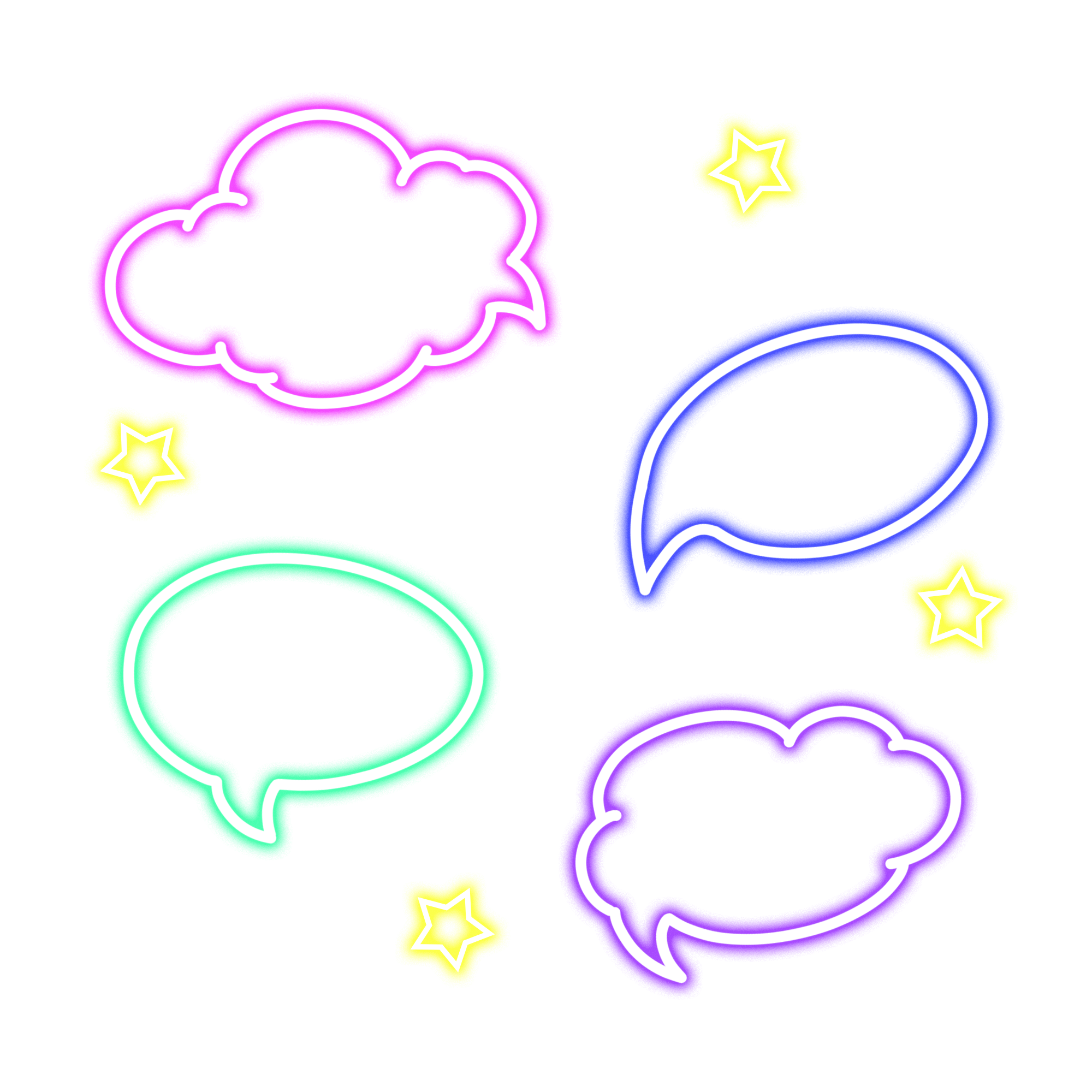 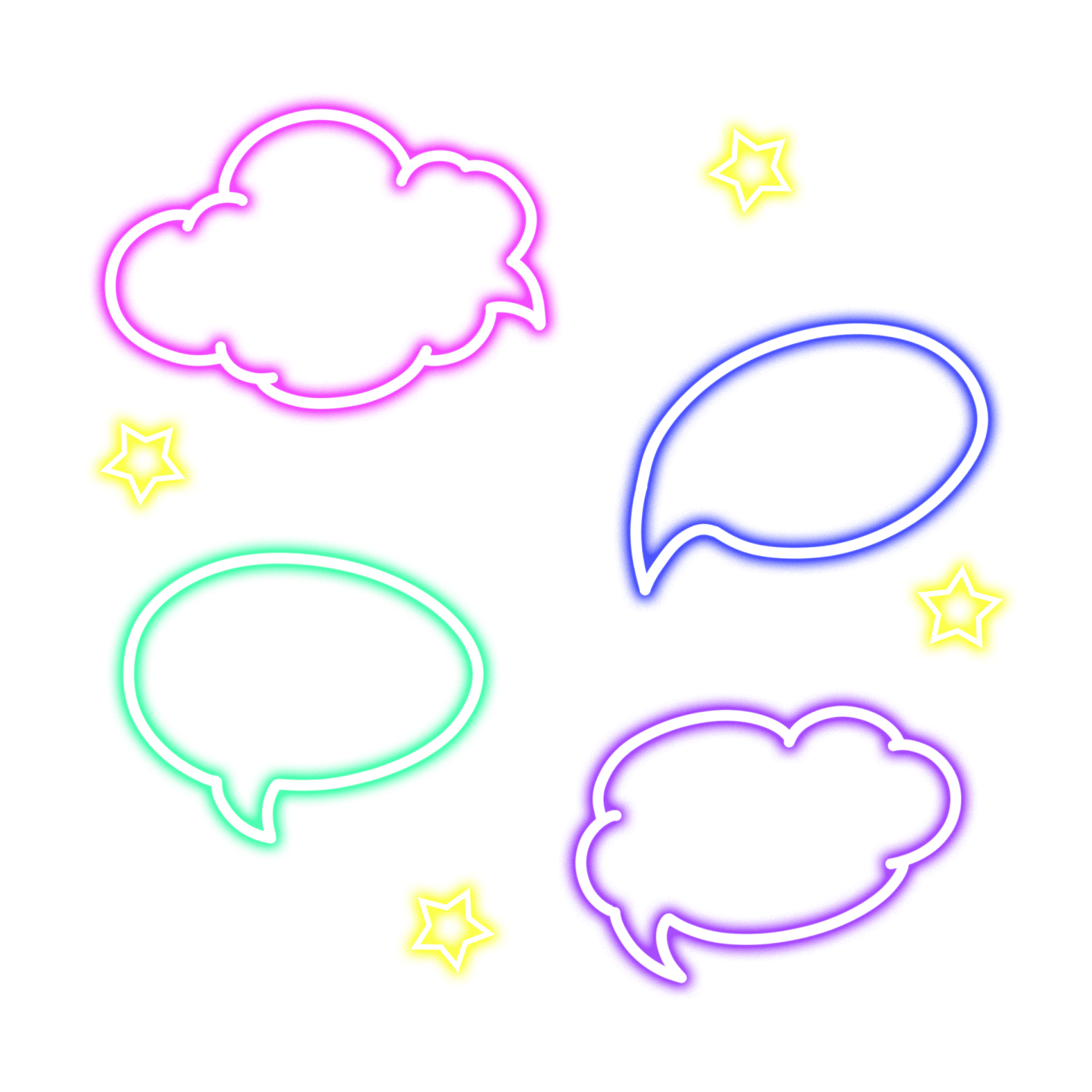 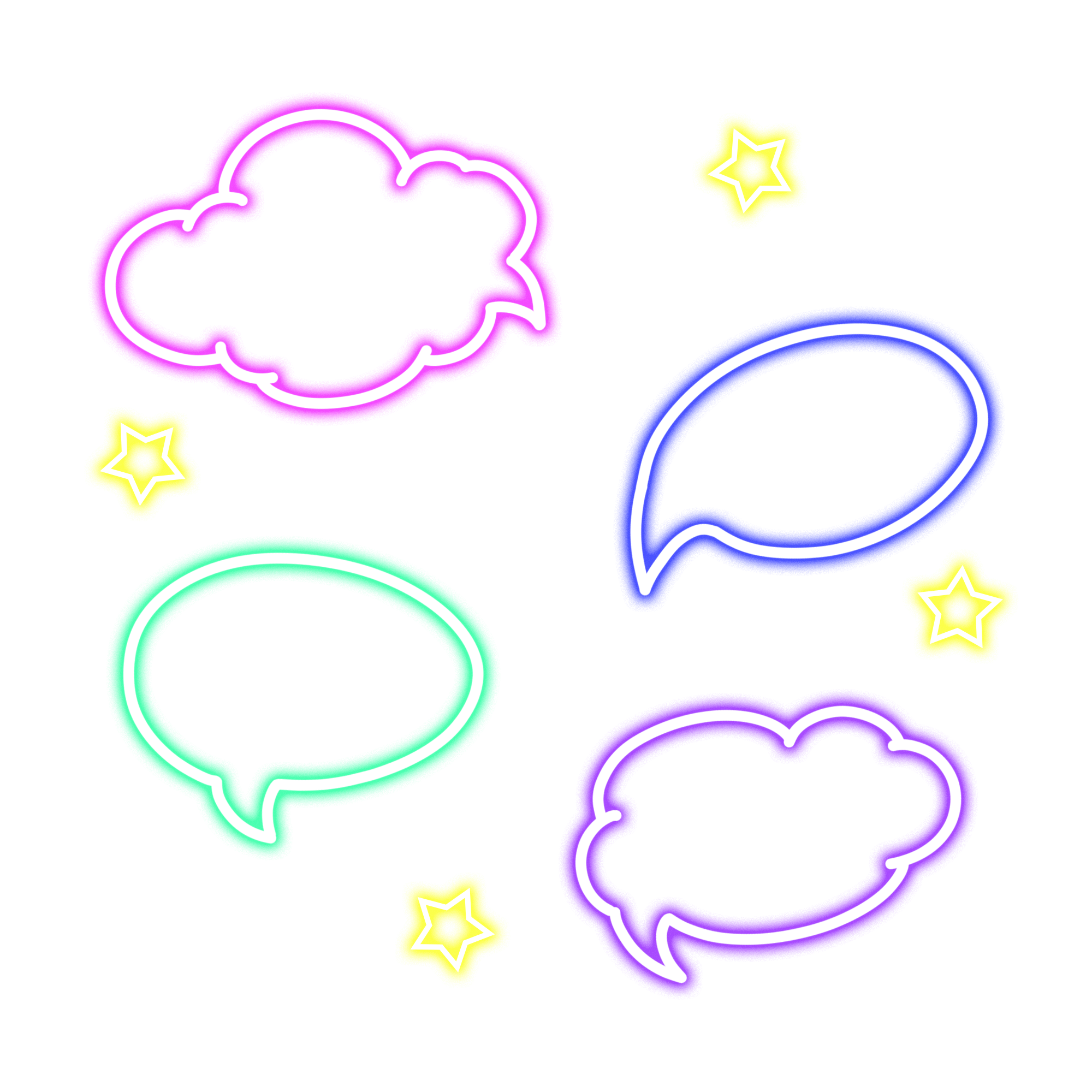 Bài viết có nhiều câu văn hay
(dùng từ hay)
Bài viết đã đúng yêu cầu
Bài viết có sáng tạo
(thêm ý mới)
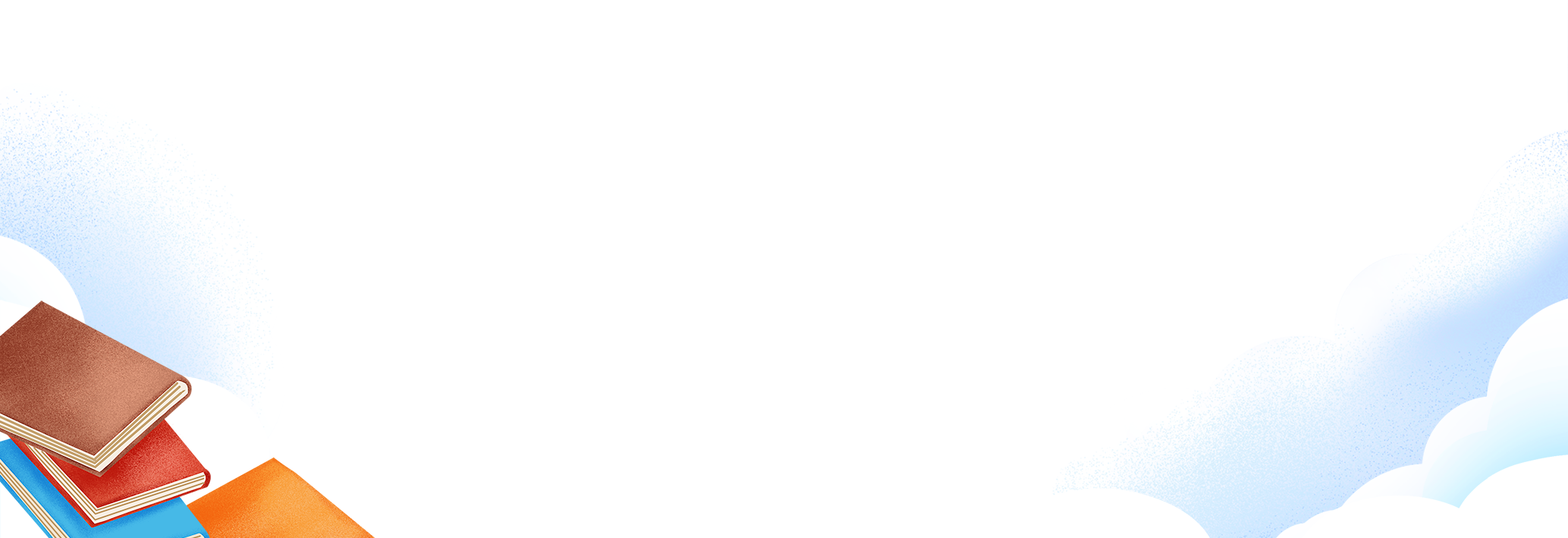 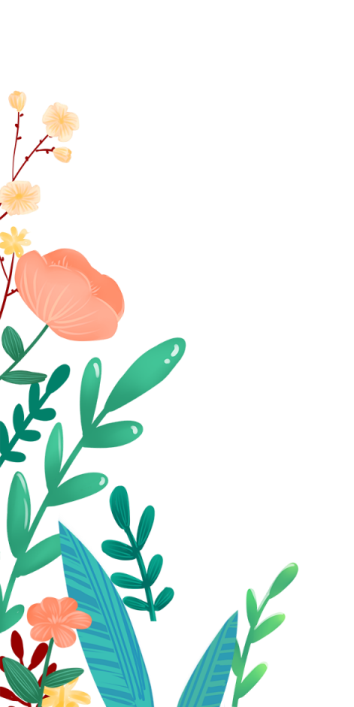 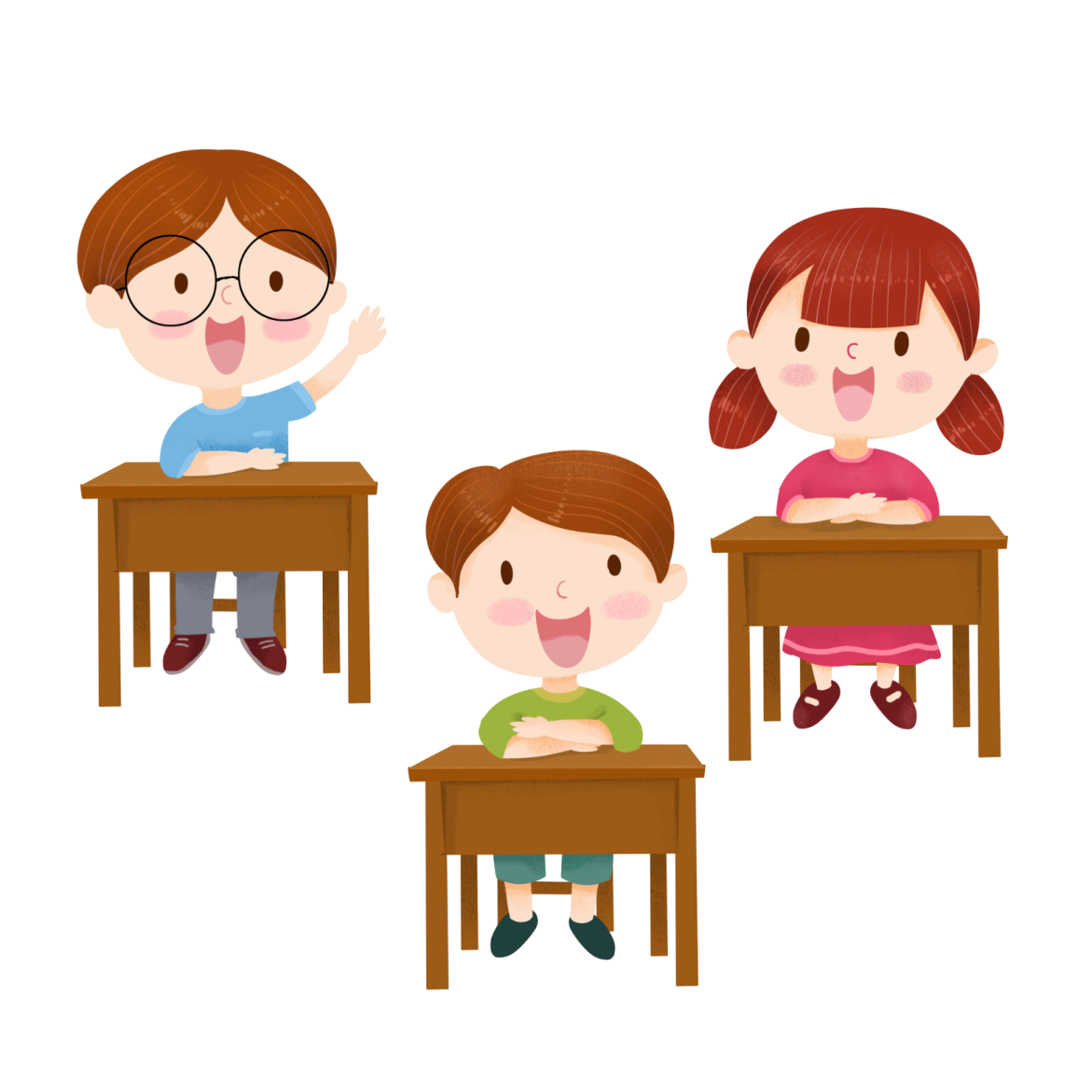 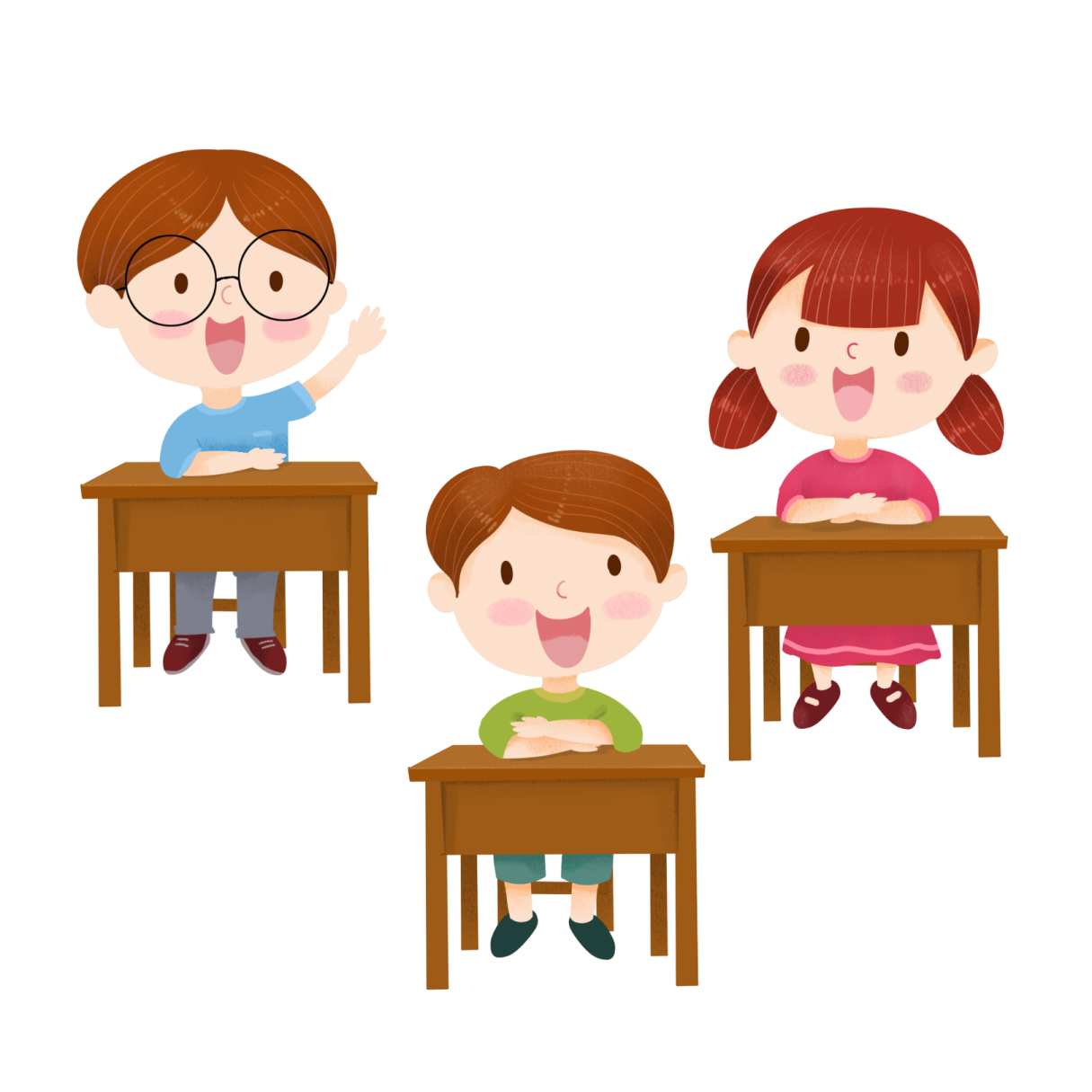 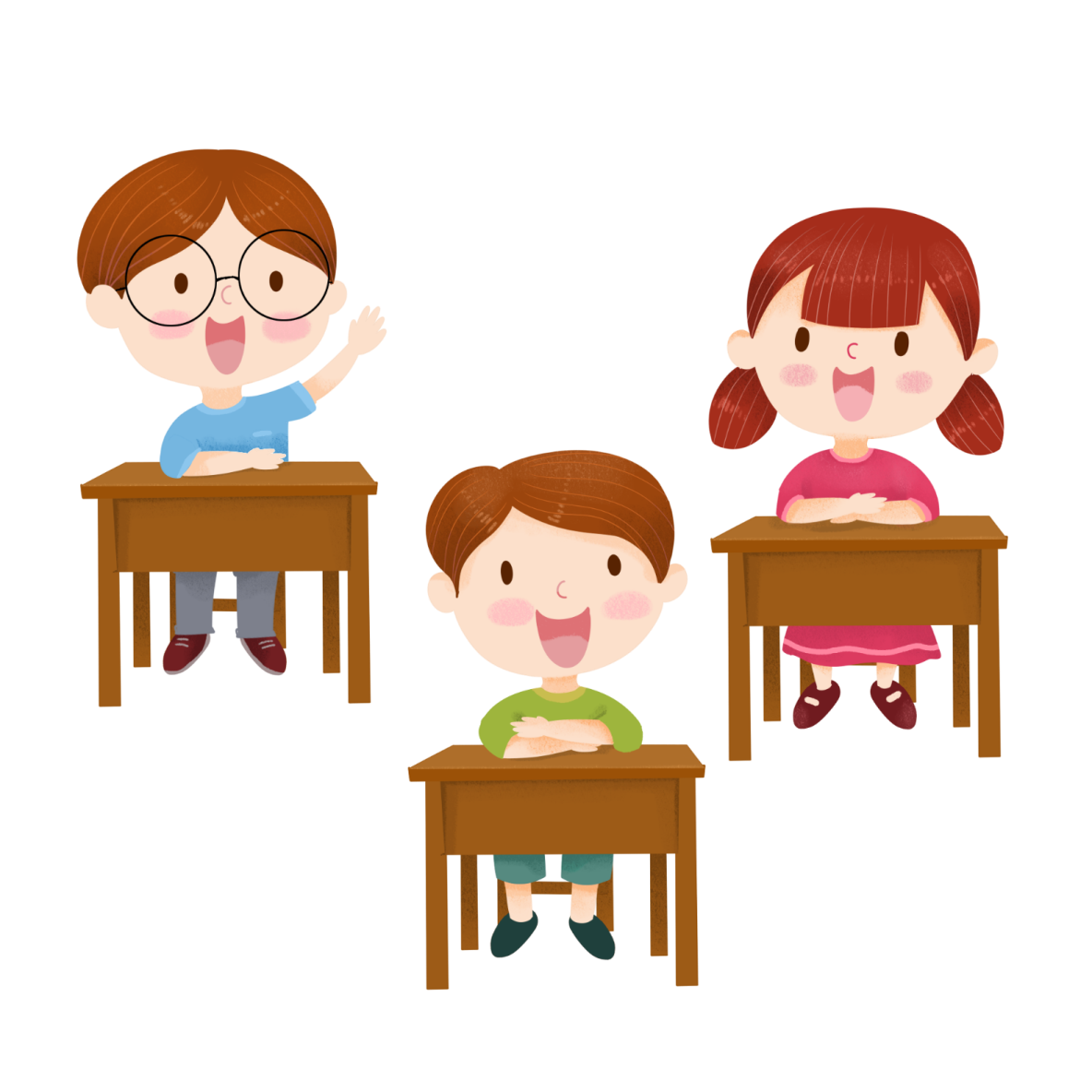 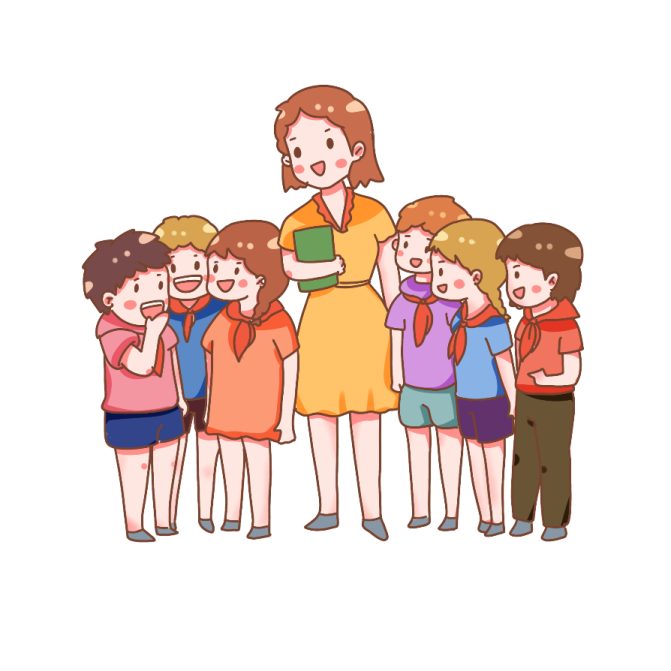 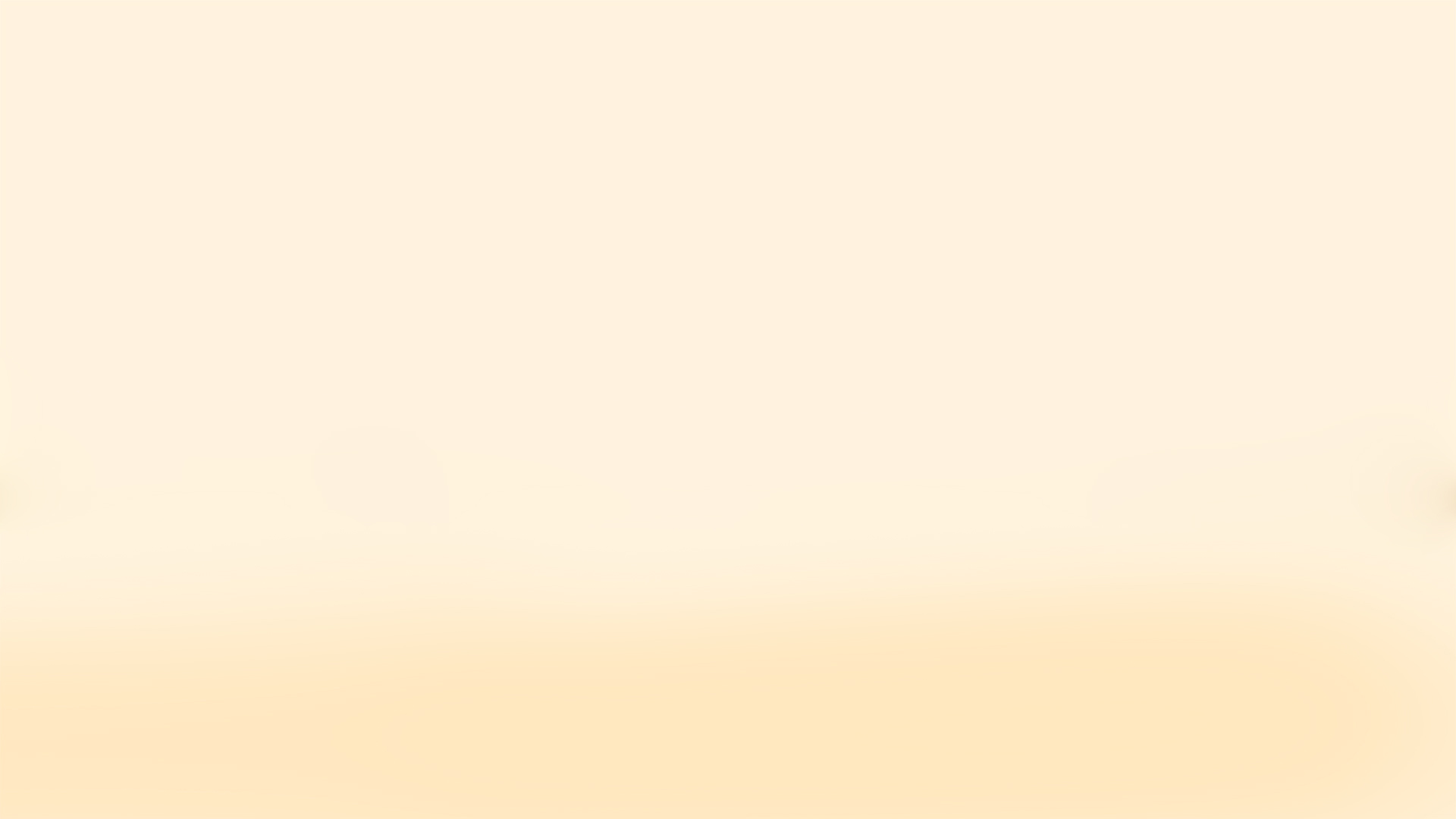 Bài làm mẫu
Ngôi nhà thân yêu của em nằm sâu trong con ngõ nhỏ vắng lặng. Nhưng ngôi nhà lúc nào cũng đầy ắp tiếng cười vui và tình thương yêu ấm áp. Ngôi nhà ba tầng với cánh cửa gỗ nâu sẫm đã sờn màu. Phòng khách nhà em lúc nào cũng gọn gàng, ngăn nắp với nhiều đồ vật: bộ bàn ghế, ti vi, lọ hoa,... Em thích nhất là những bức tranh, bức ảnh treo dọc theo chiếc cầu thang uốn lượn. Chiếc cầu thang dẫn lên phòng ngủ của bố mẹ và của anh em em. Trên ban công, mẹ em trồng mấy chậu hoa lan, hoa hướng dương, hoa hồng rực sắc. Chúng điểm tô cho ngôi nhà trở nên tươi đẹp hơn để em luôn yêu ngôi nhà của mình.
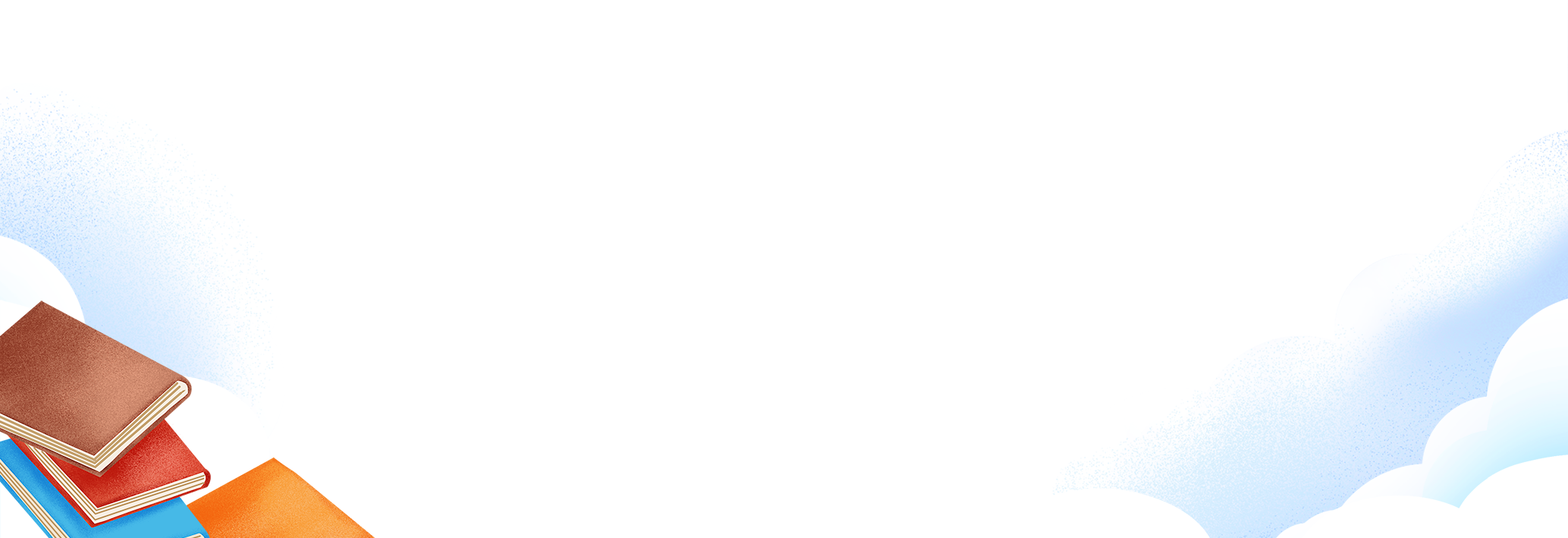 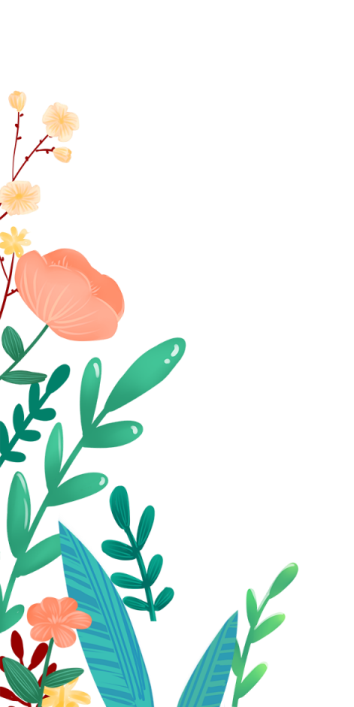 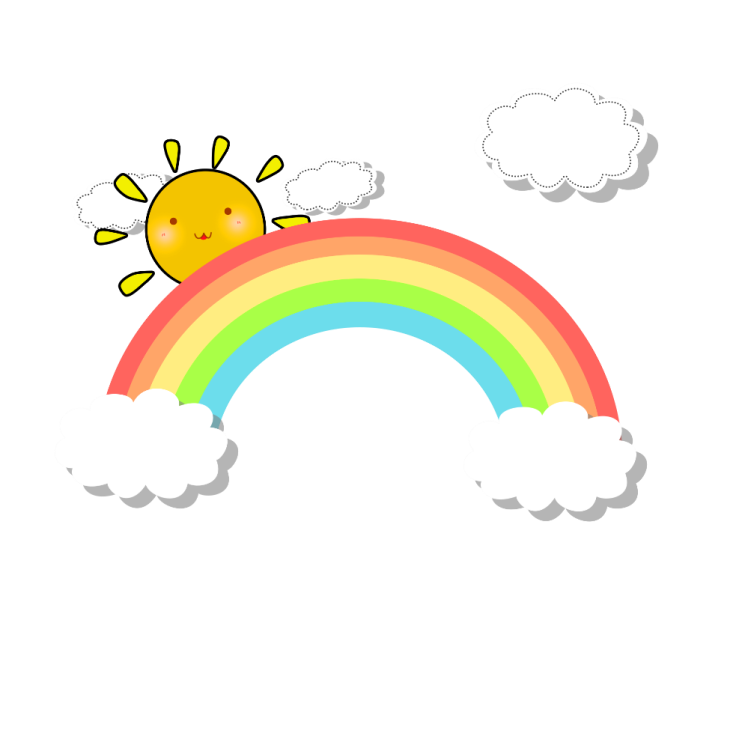 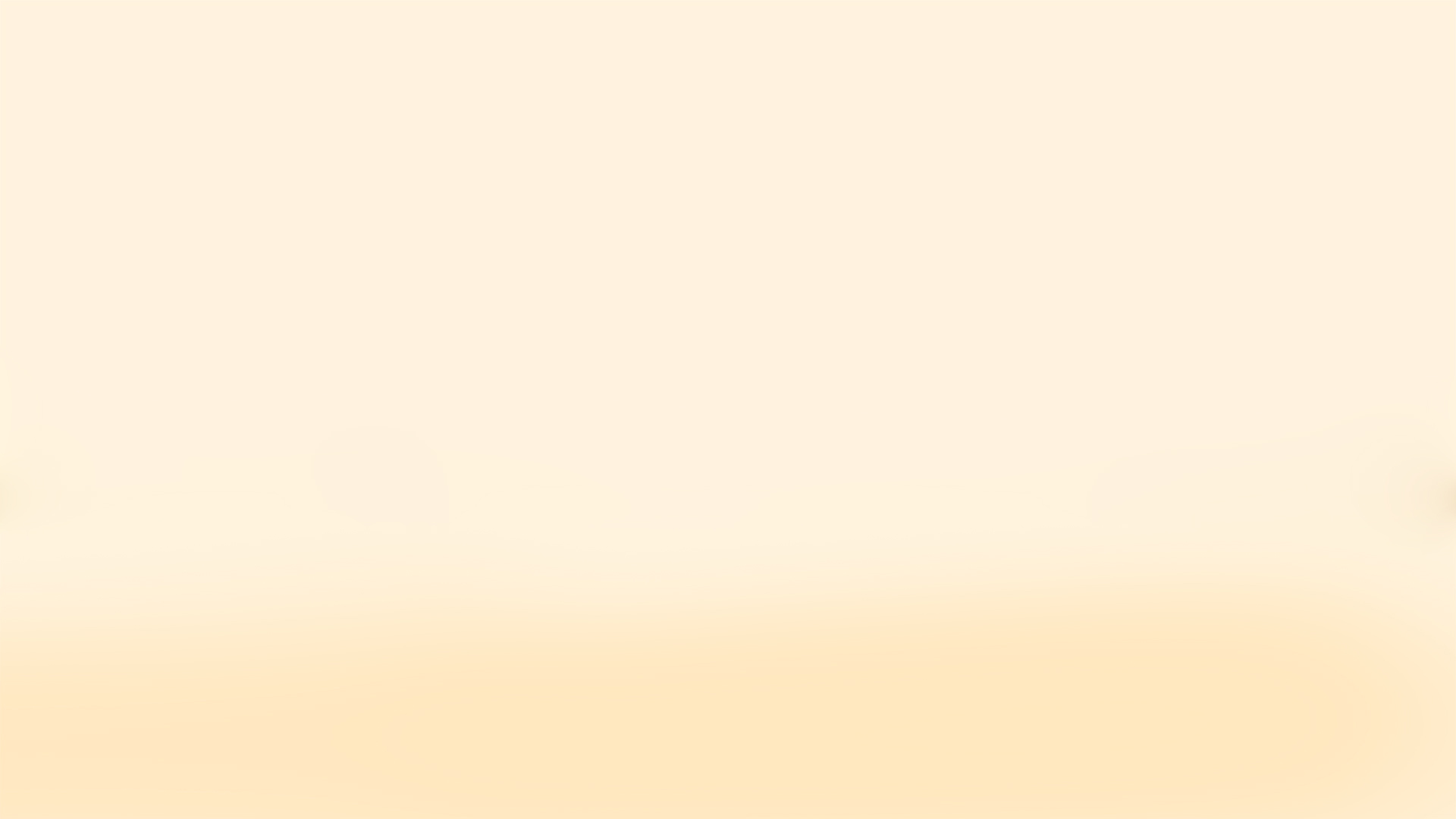 Về nhà
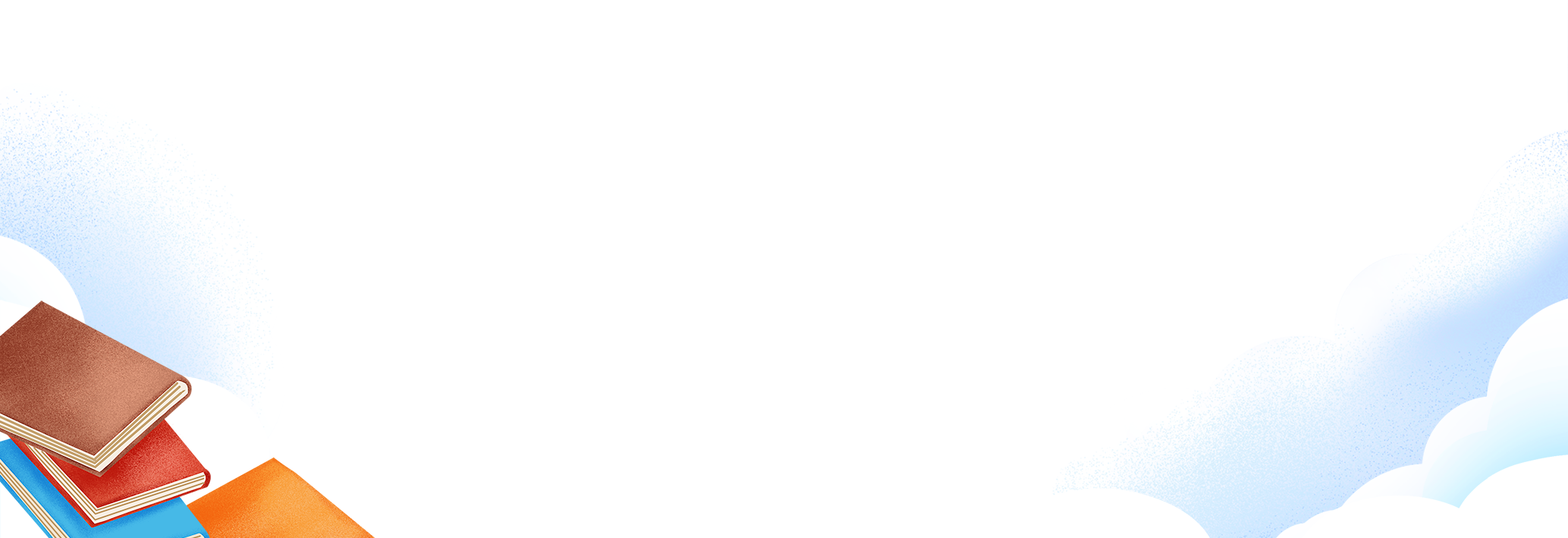 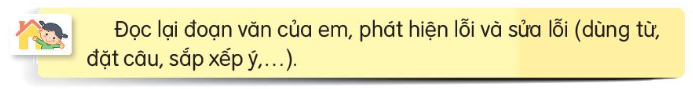 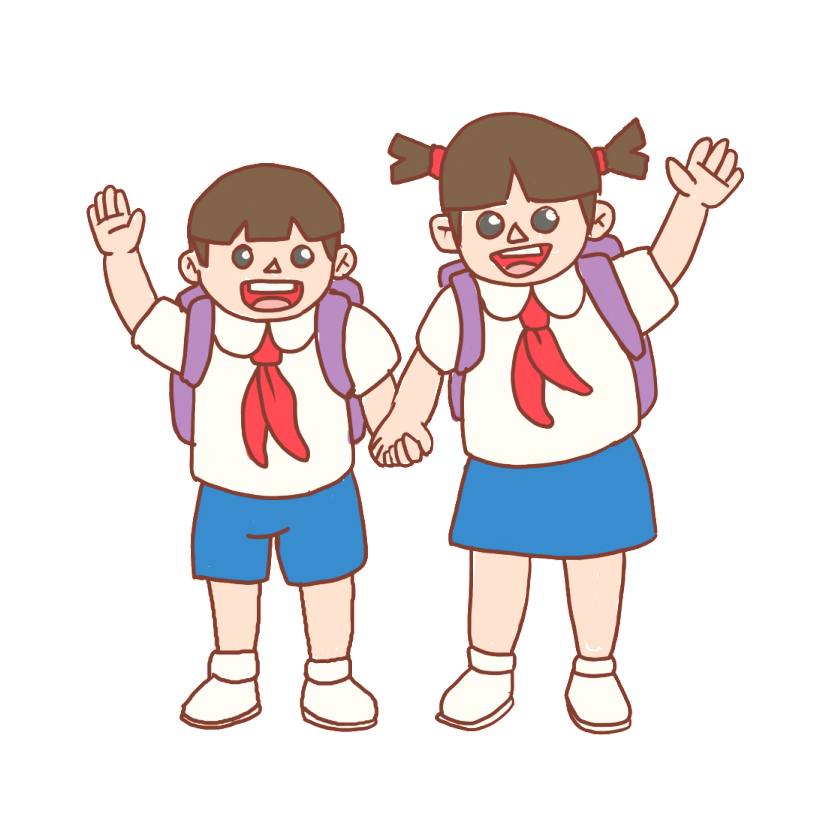 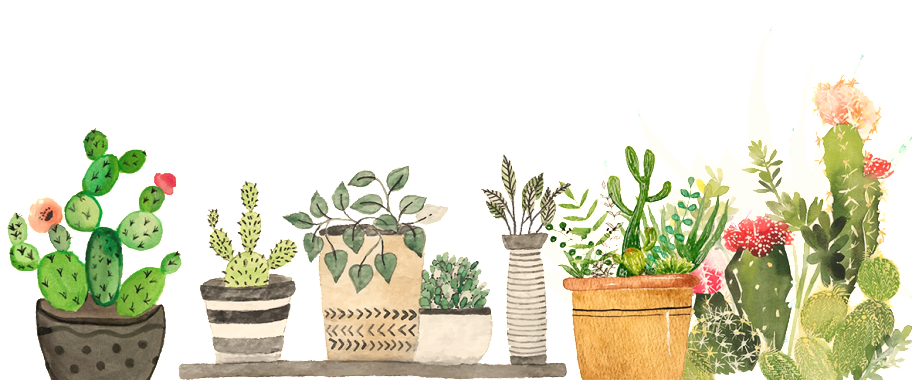 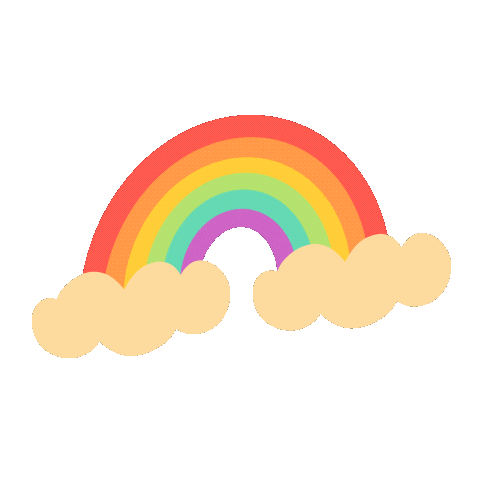 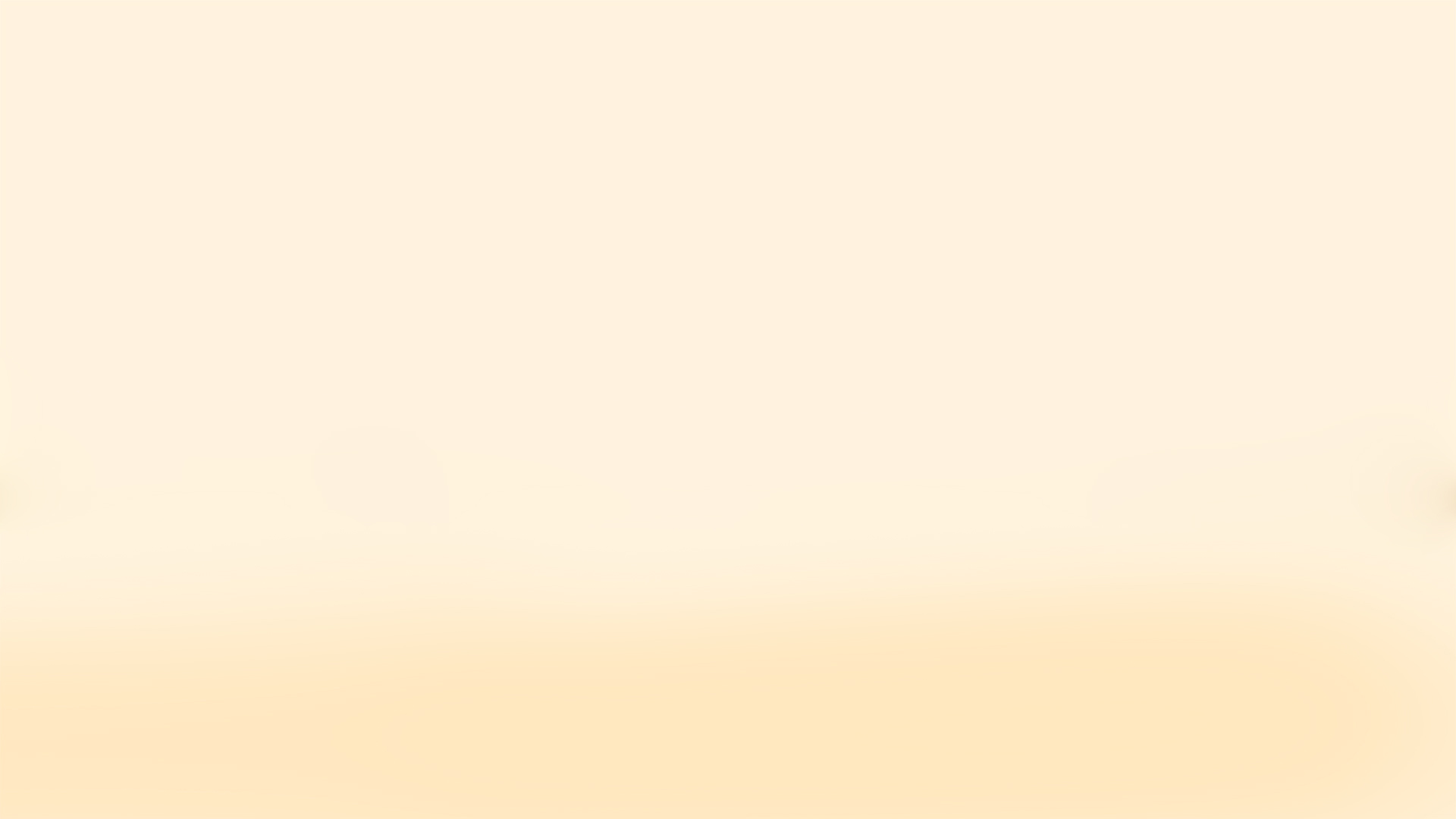 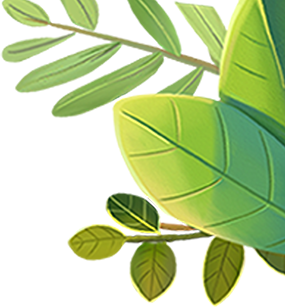 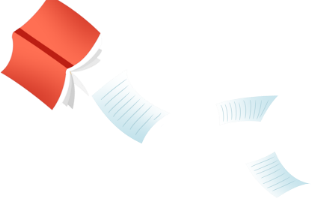 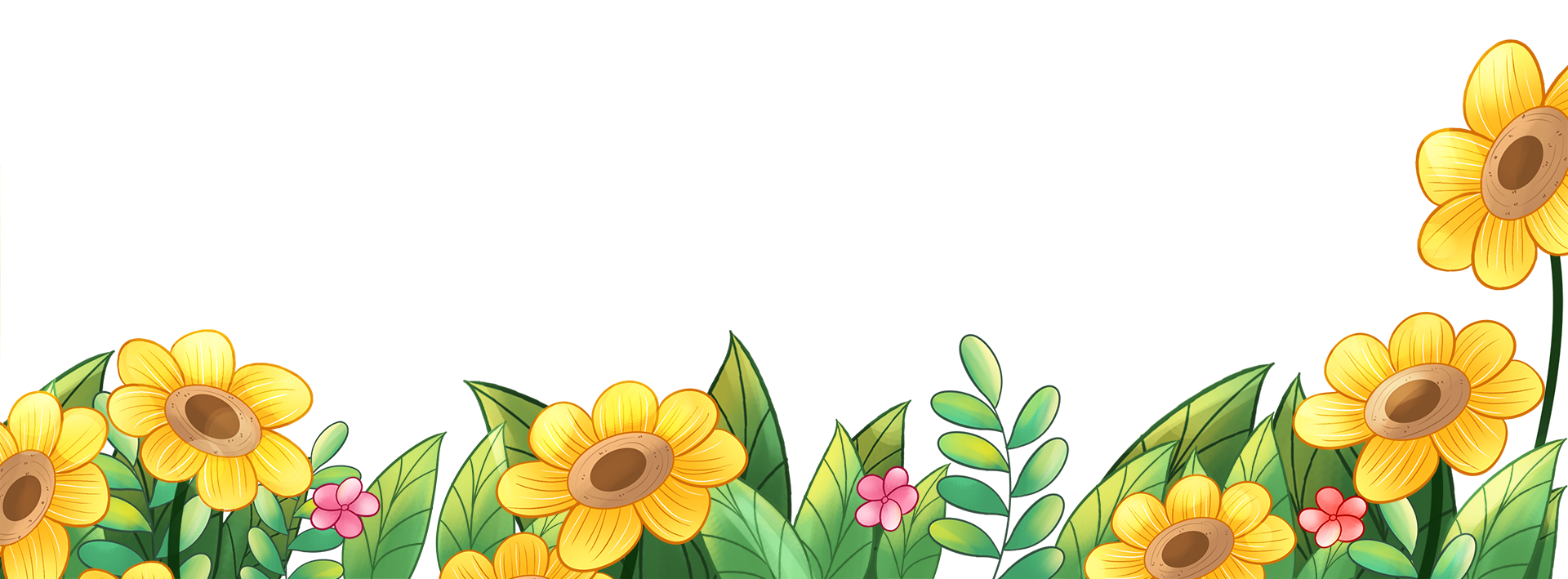 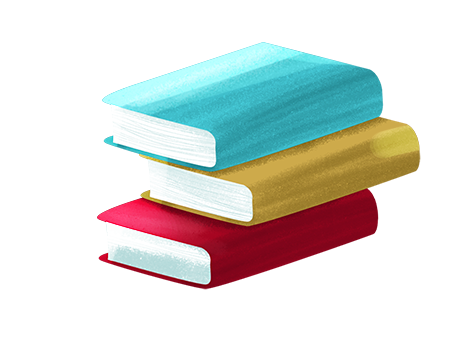